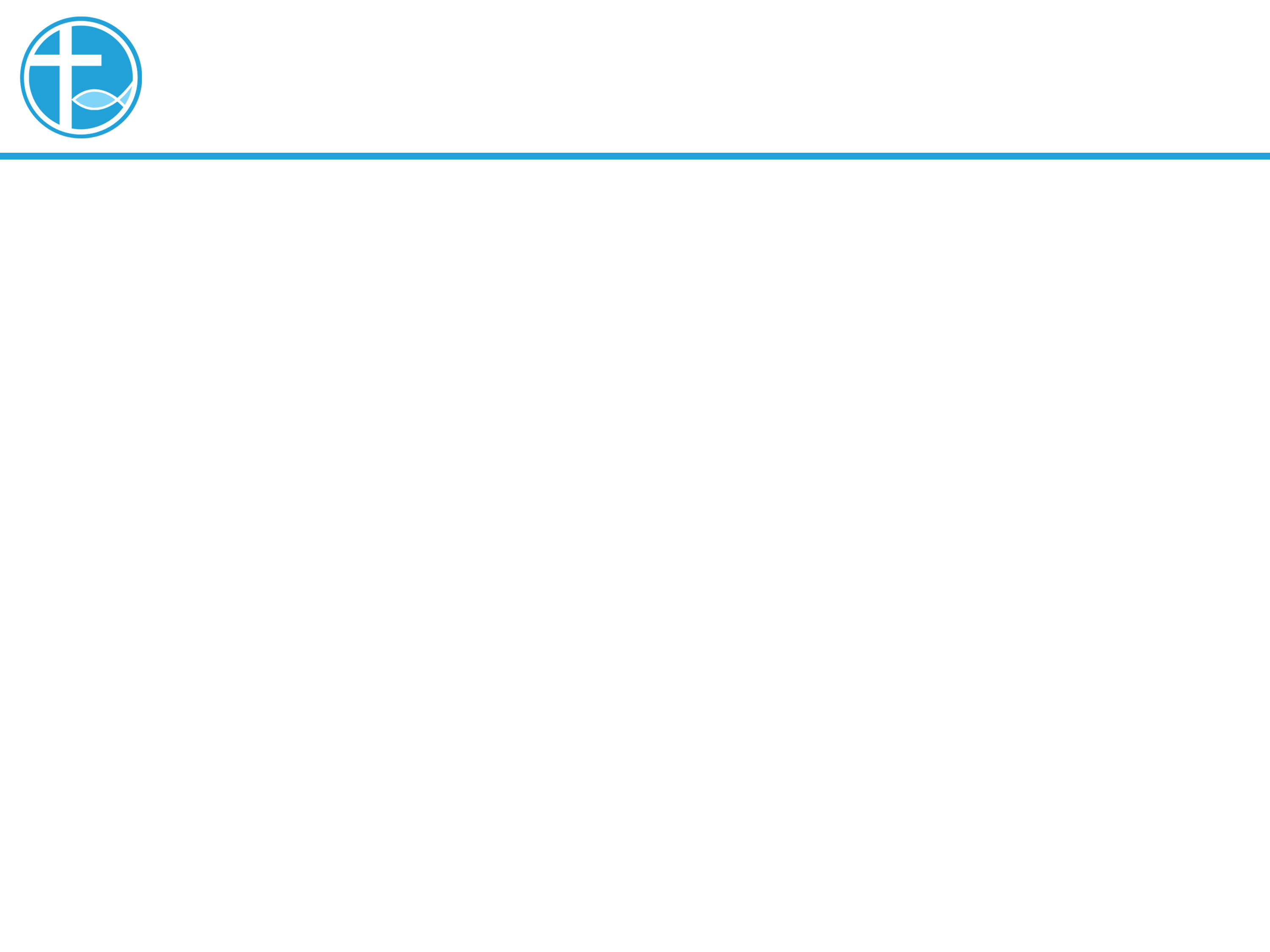 讲道
勒住舌头
讲道：陈永安 牧师
经文：赛50:4-9a；雅3:1-12；可8:27-38
[Speaker Notes: 请注意修改证道题目和讲员
标题为42]
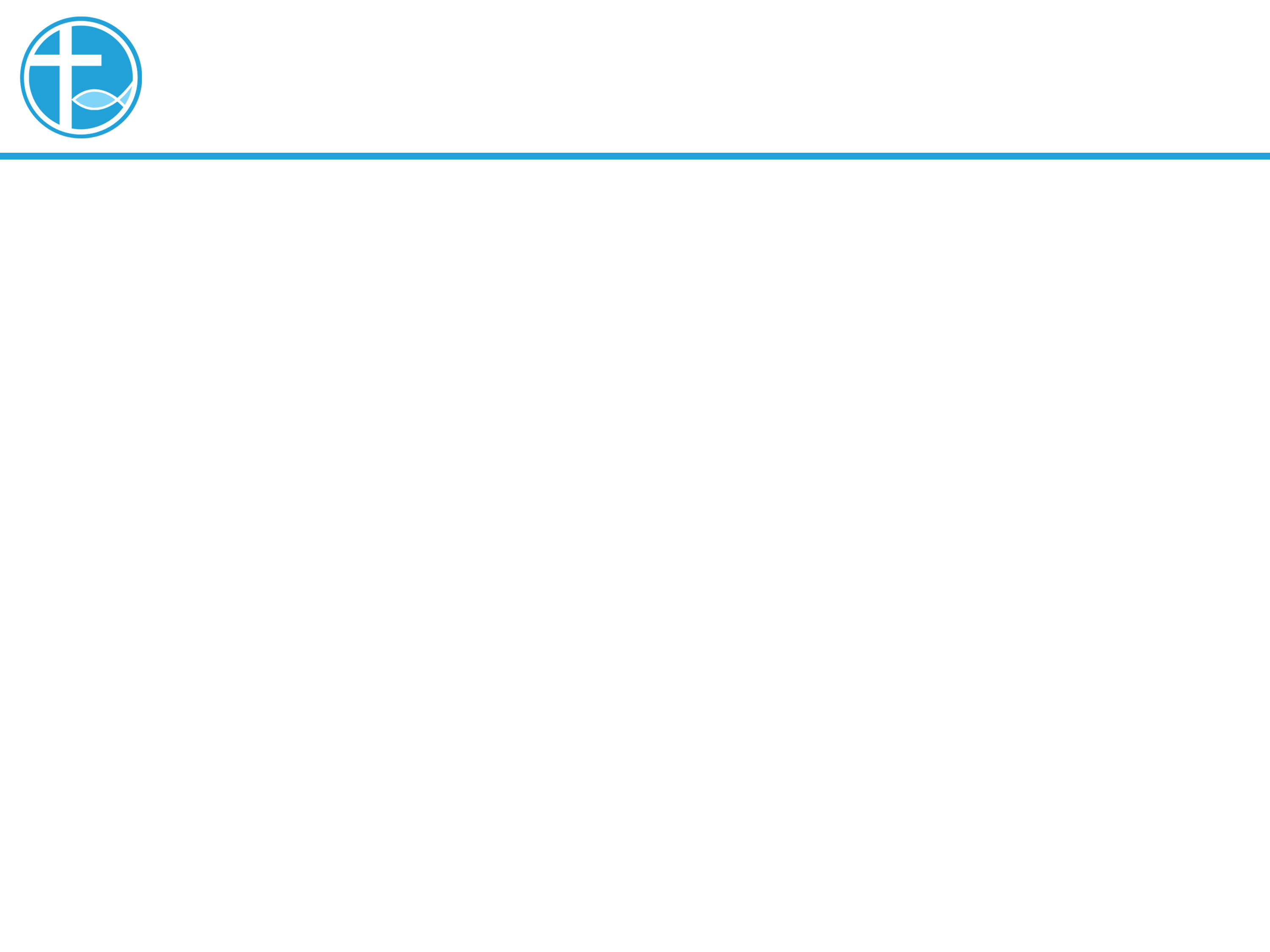 引言
亲爱的弟兄姊妹，愿你平安！
让我们彼此问安。
[Speaker Notes: 请注意修改证道题目和讲员
标题为42]
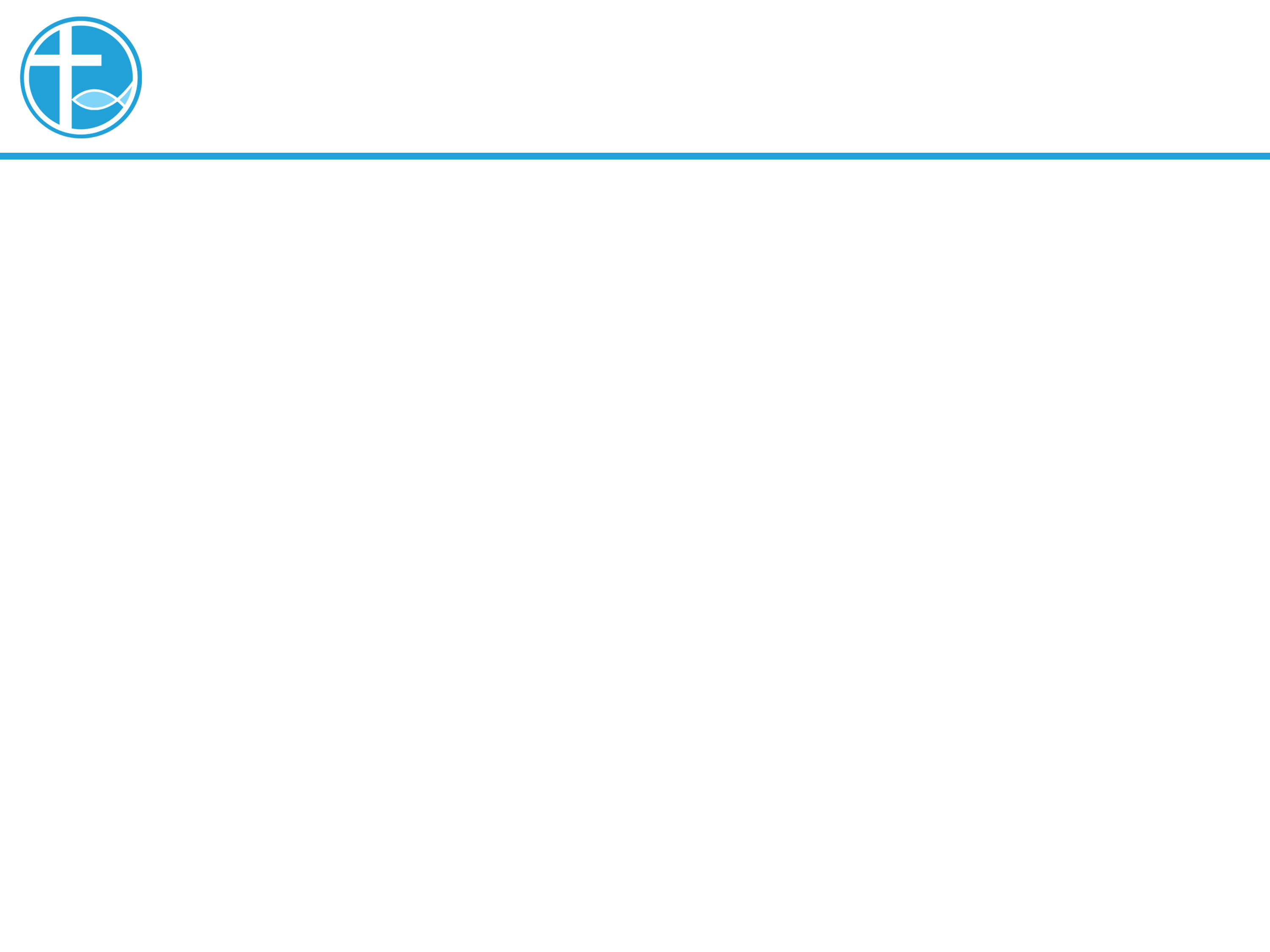 引言
勒住舌头是三段经文的信息
圣本笃(St. Benedict)之谦卑的阶梯：
	//	第8阶：生命被改变，进入神的爱
		第7阶：刻意少说话
		第6阶：心知自己是「罪人中的罪魁」
		第5阶：愿意向人完全坦诚自己的软弱或错误
		第4阶：耐心包容他人的难处
		第3阶：愿意服从他人的指导
		第2阶：遵行神的旨意（不照自己或他人的意思）
		第1阶：事事敬畏神 
										       《情感健康的门徒》页160-161//
[Speaker Notes: 请注意修改证道题目和讲员
标题为42]
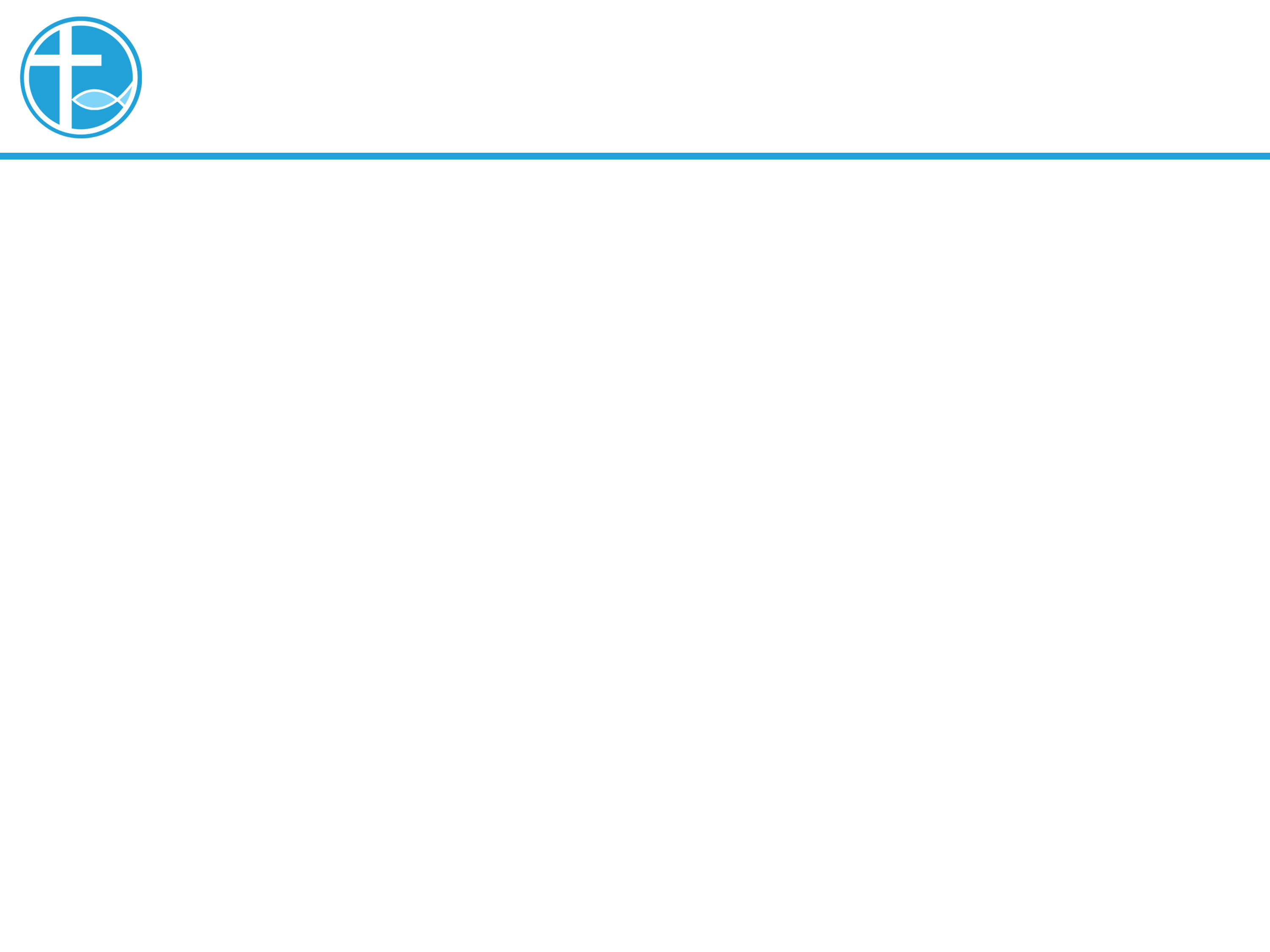 引言
怎样刻意少说话呢？这是一项操练。
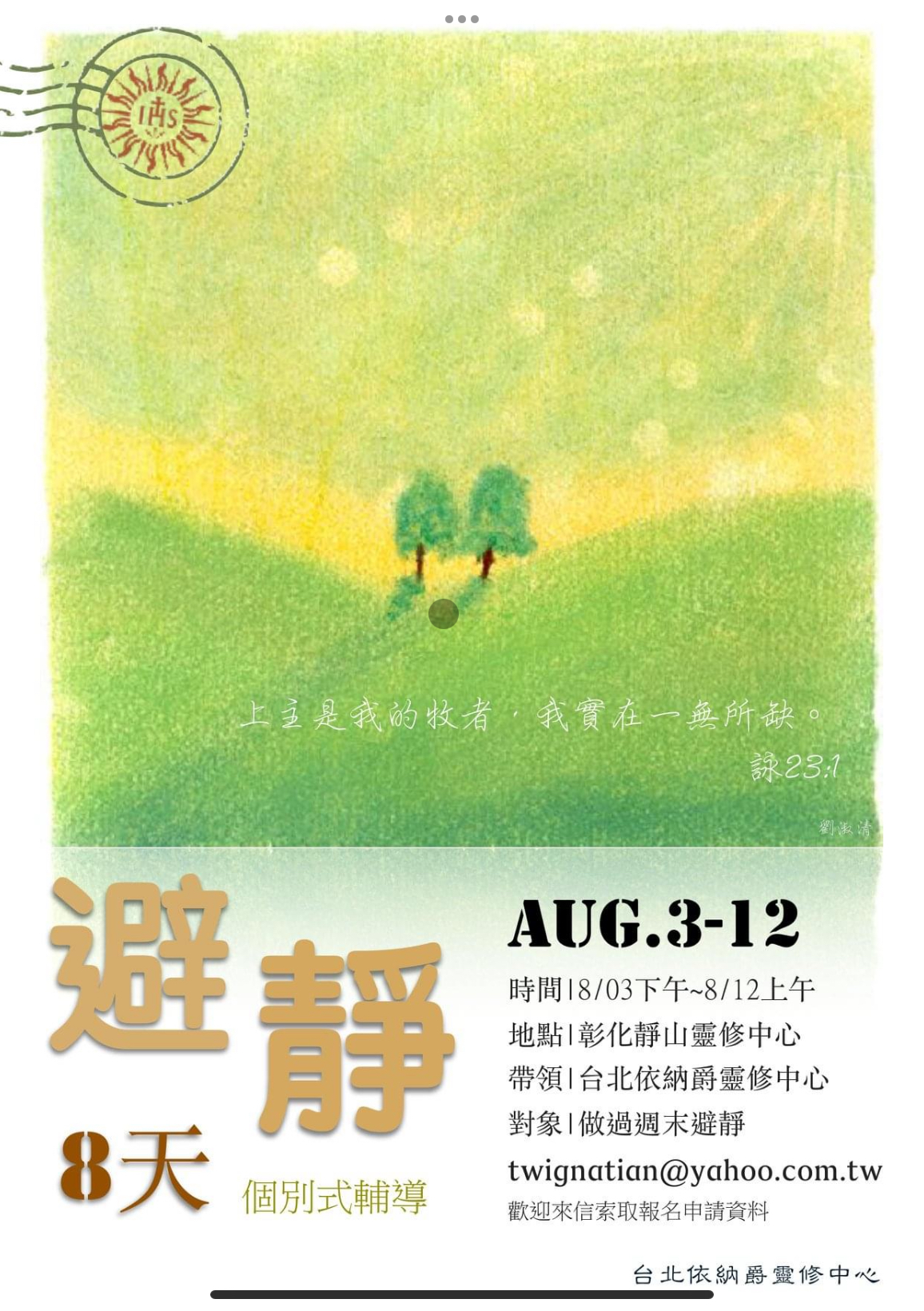 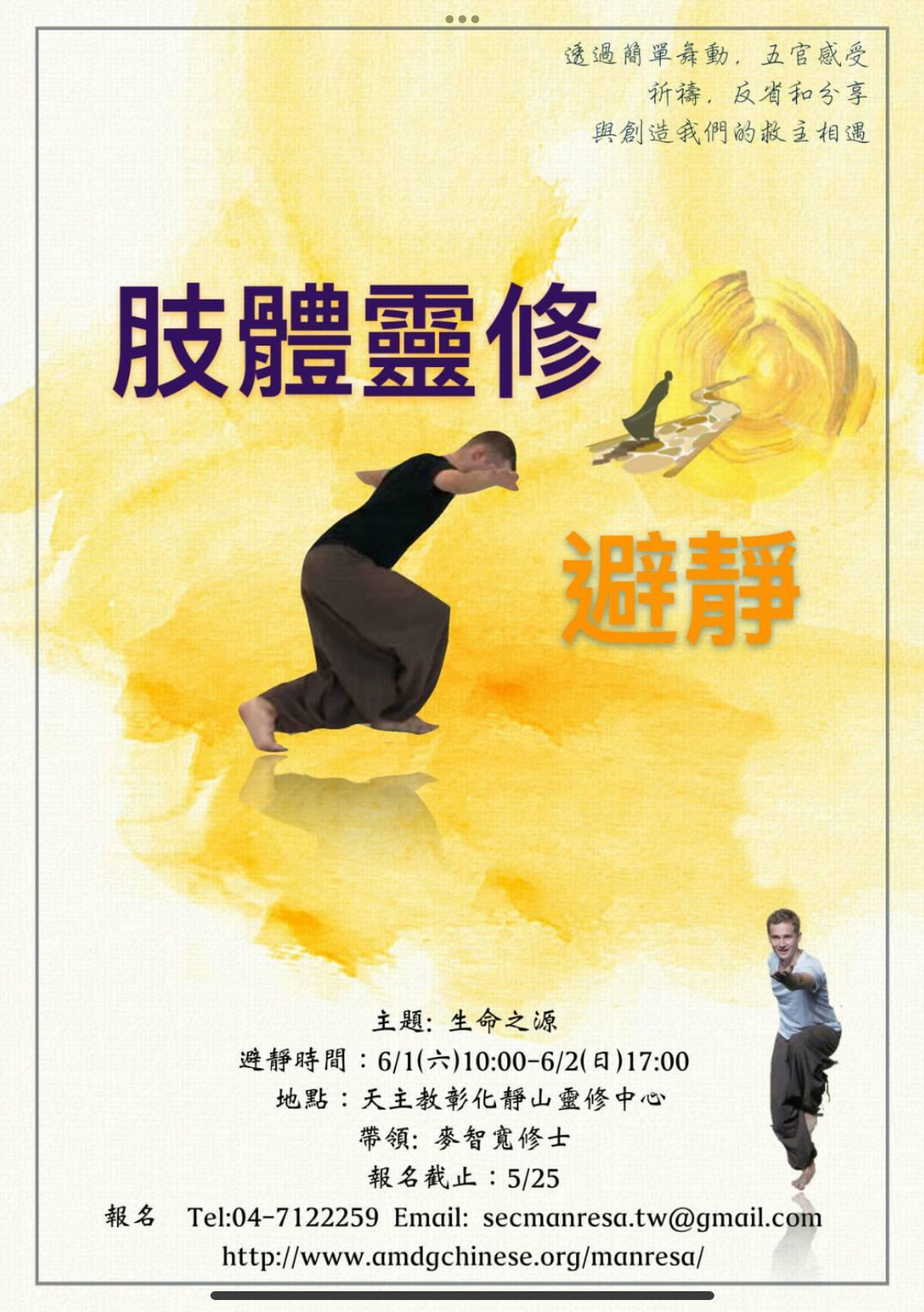 [Speaker Notes: 请注意修改证道题目和讲员
标题为42]
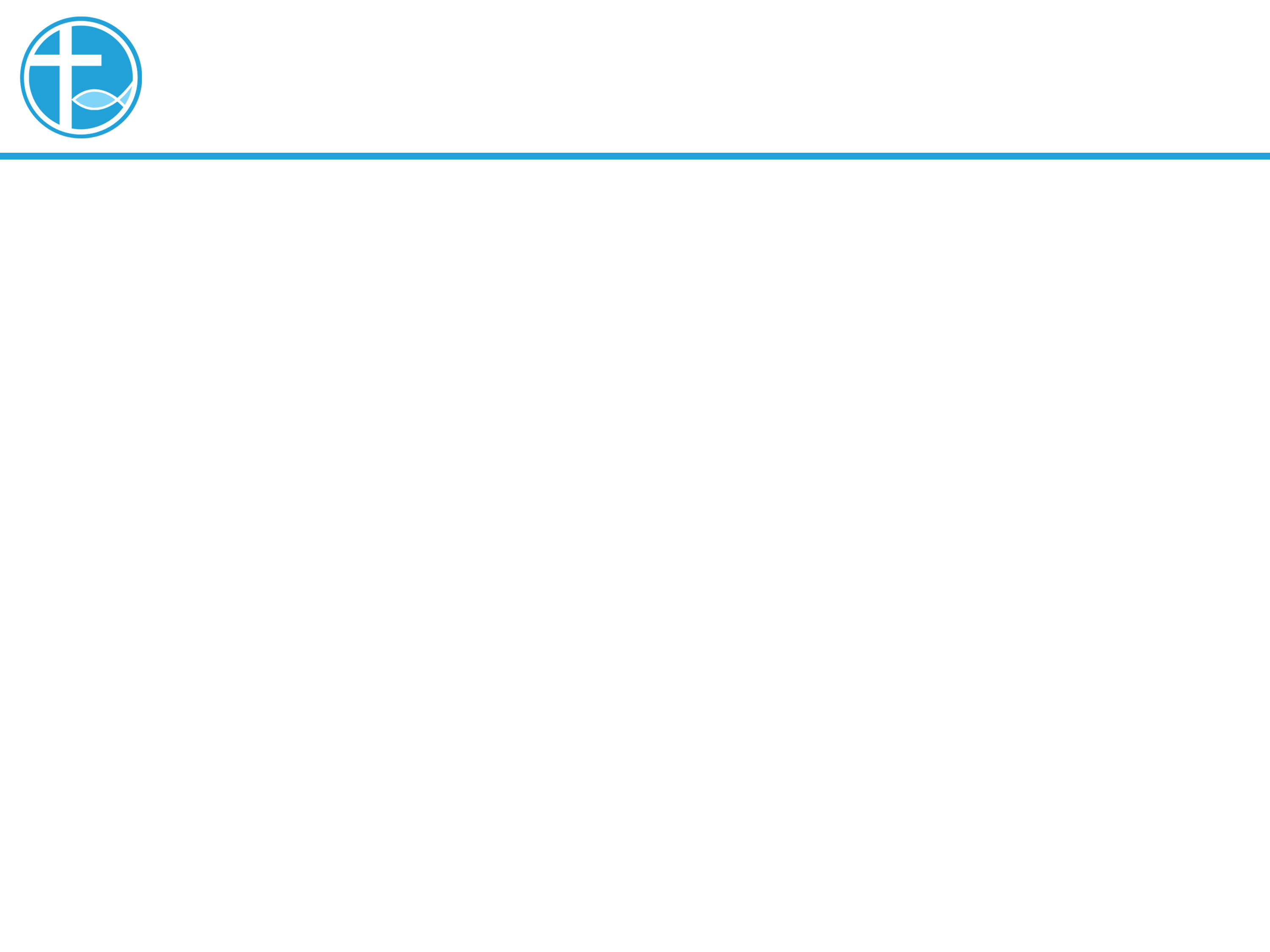 引言
但真正刻意经过这种操练的人，发现少说话能产生一种心灵的空间⋯
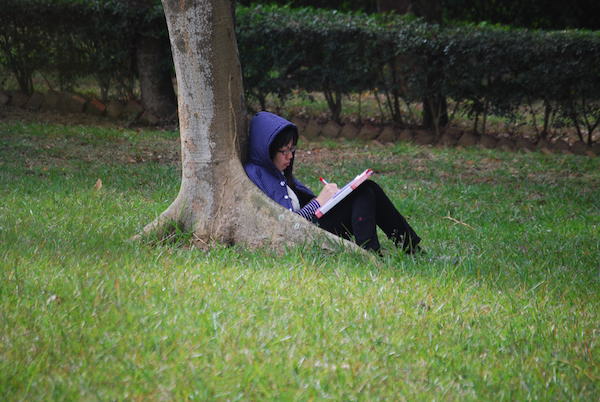 [Speaker Notes: 请注意修改证道题目和讲员
标题为42]
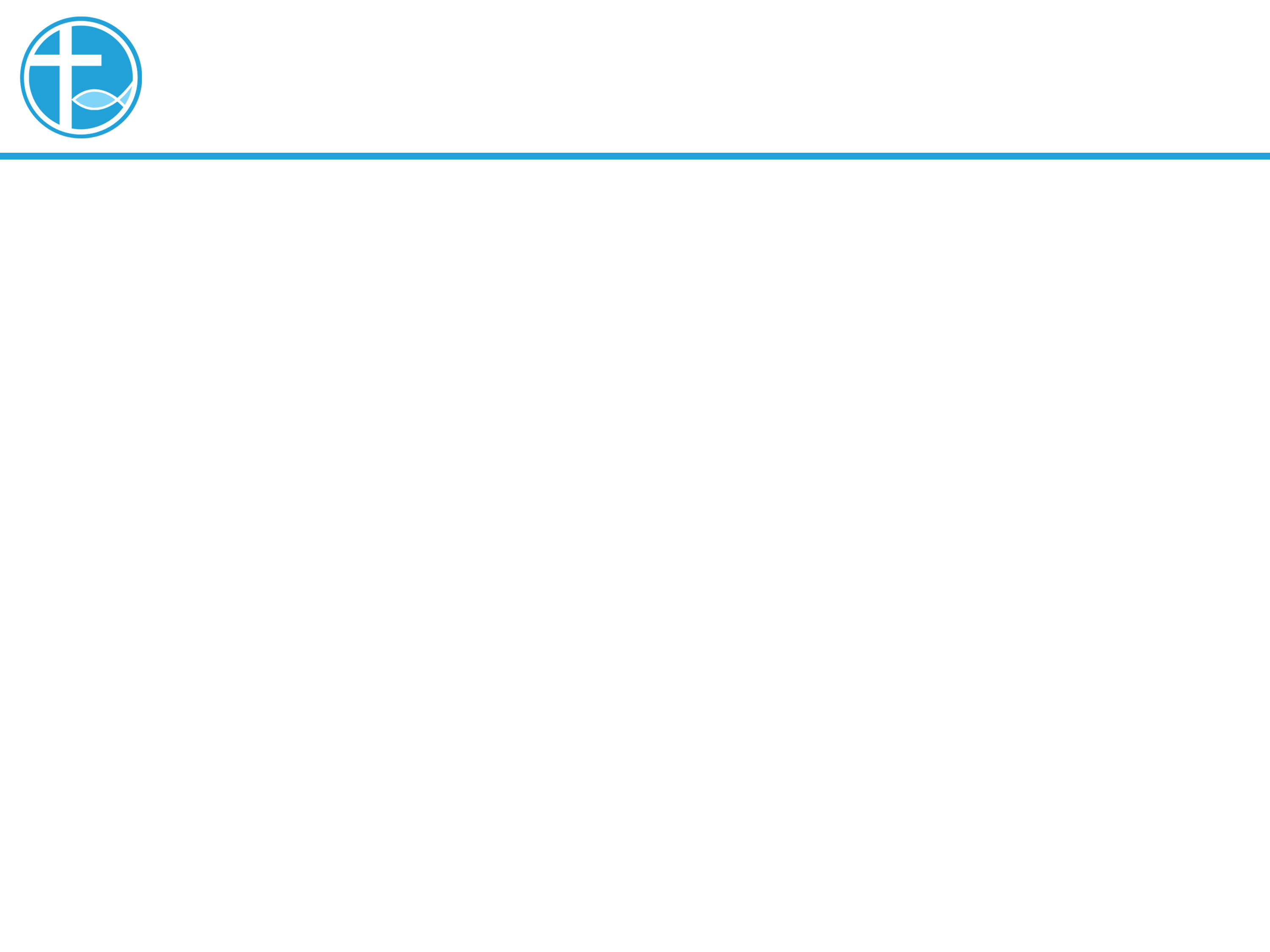 舌头与全身
雅各书说，「不要多人作师傅」，
又说「若有人在话语上没有过失，他就是完全人，也能勒住自己的全身。」
舌头怎样牵引着全身
嚼环能控制马的全身
船舵能控制整首船身
[Speaker Notes: 请注意修改证道题目和讲员
标题为42]
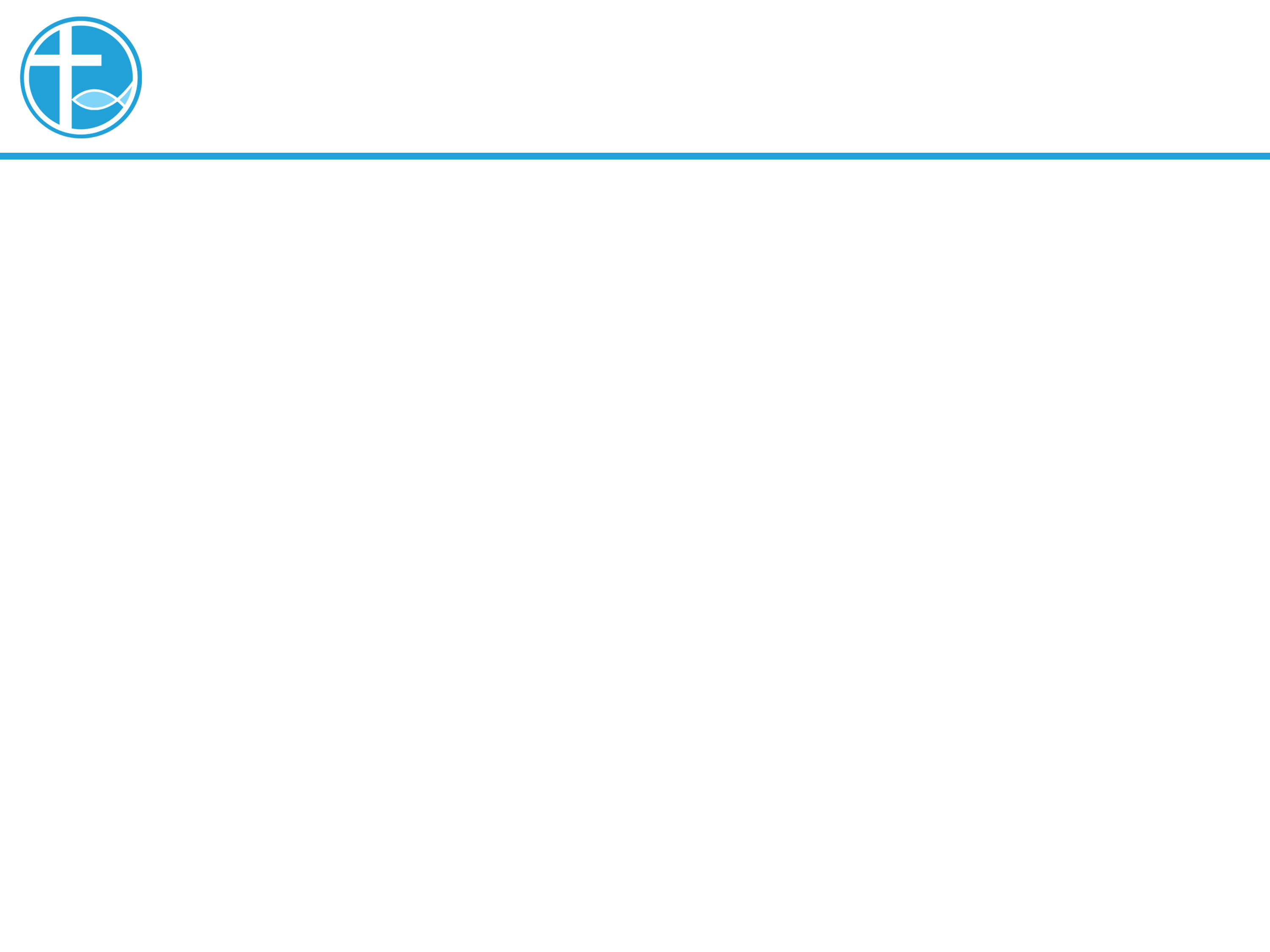 舌头与全身
雅各说， 「3:5 这样，舌头在百体里也是最小的，却能说大话。看哪，最小的火能点着最大的树林。3:6 舌头就是火，在我们百体中，舌头是个罪恶的世界，能污秽全身，也能把生命的轮子点起来，并且是从地狱里点着的。」
[Speaker Notes: 请注意修改证道题目和讲员
标题为42]
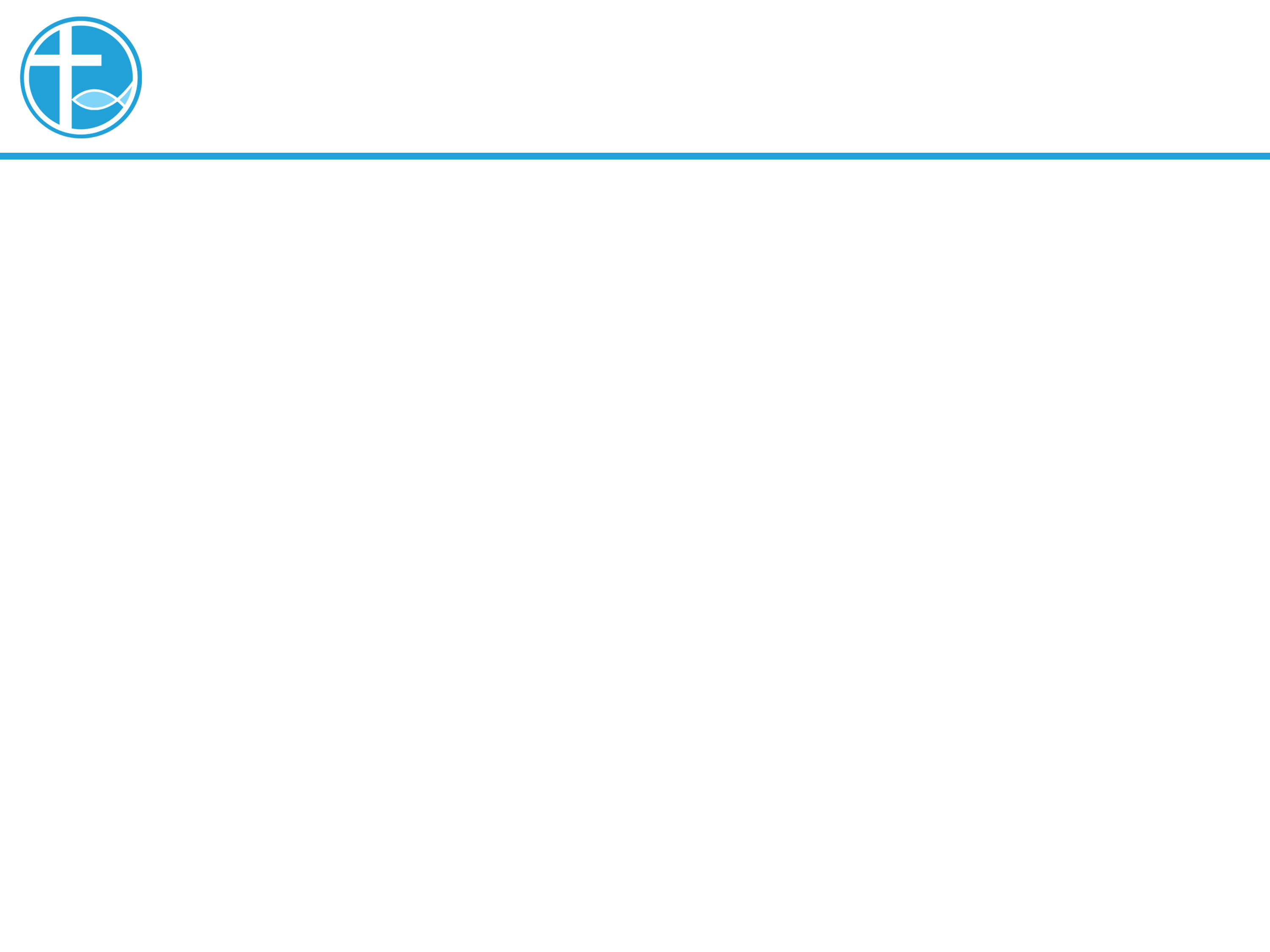 舌头与全身
//查「生命的轮子」(trochon tes geneseos)，是古代希腊人对生命的一种观念，他们认为生命如滚轮，生生死死，死死生生，周而复始，绵延不断，而当这轮子转动之时，轮轴经摩擦产生火花，至整个轮子都烧着了。故此舌头如车轴的火花，可以使整个人生都毁于一旦，正是 「一言丧邦，一言兴邦」的教训。                                     马有藻着，《分解真理的道》(台北：华人基督徒培训供应中心，2005)      //
[Speaker Notes: 请注意修改证道题目和讲员
标题为42]
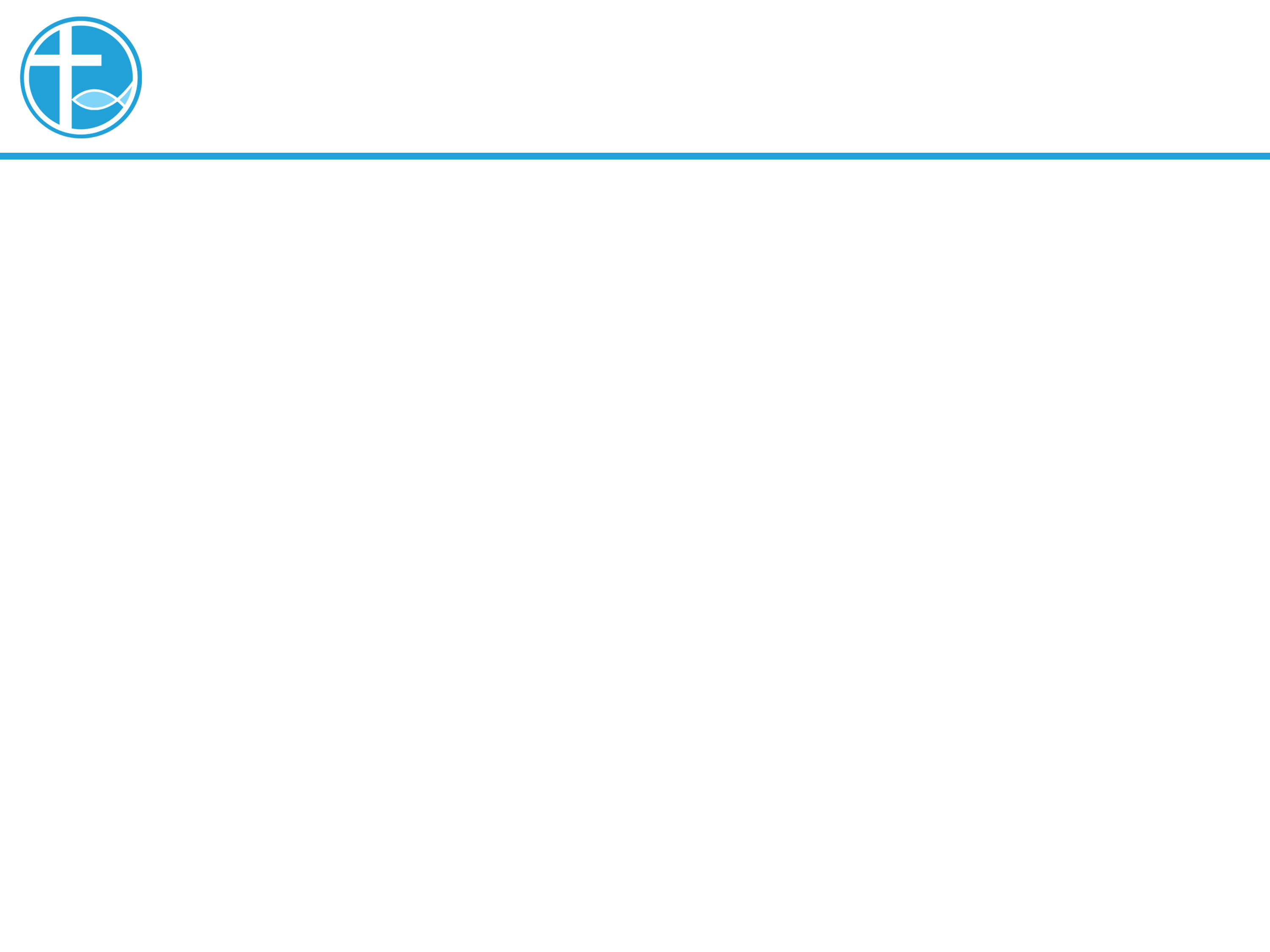 舌头与全身
怎样才算是制伏舌头呢？
9- 12节说，我们的口，应该发出「颂赞」而不是「咒诅」「3:10 颂赞和咒诅从一个口里出来！我的弟兄们，这是不应当的！」
这是生命表里如一的情况。雅各反问：「 3:7 ⋯⋯无花果树能生橄榄吗？葡萄树能结无花果吗？咸水里也不能发出甜水来。」
[Speaker Notes: 请注意修改证道题目和讲员
标题为42]
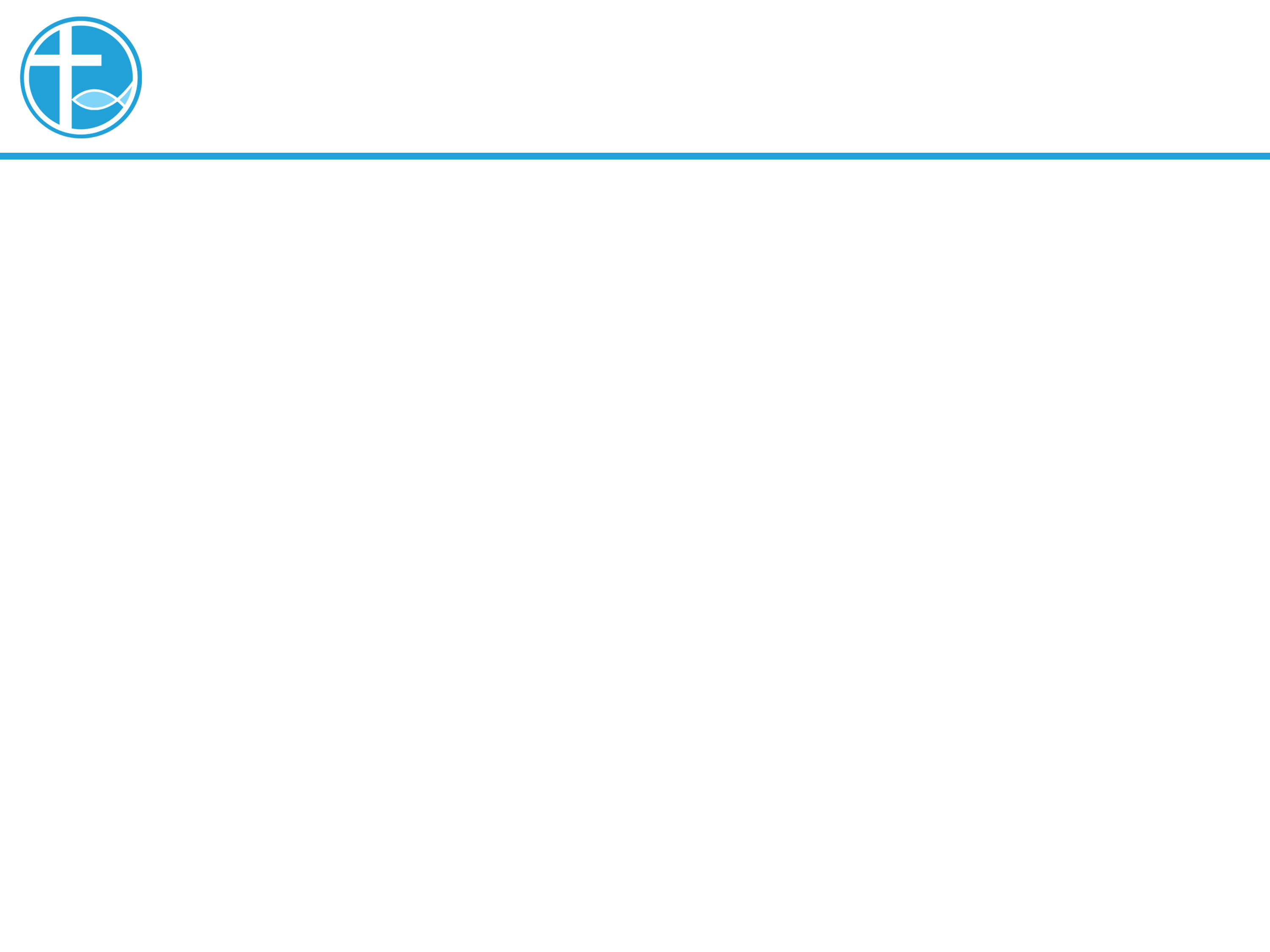 舌头与全身
我们的舌头，愿意成为神的仆人吗？
这是生命更新的操练，惟有在生命中遇见神，听神的话，说神的话，才是一个受教者的舌头。
[Speaker Notes: 请注意修改证道题目和讲员
标题为42]
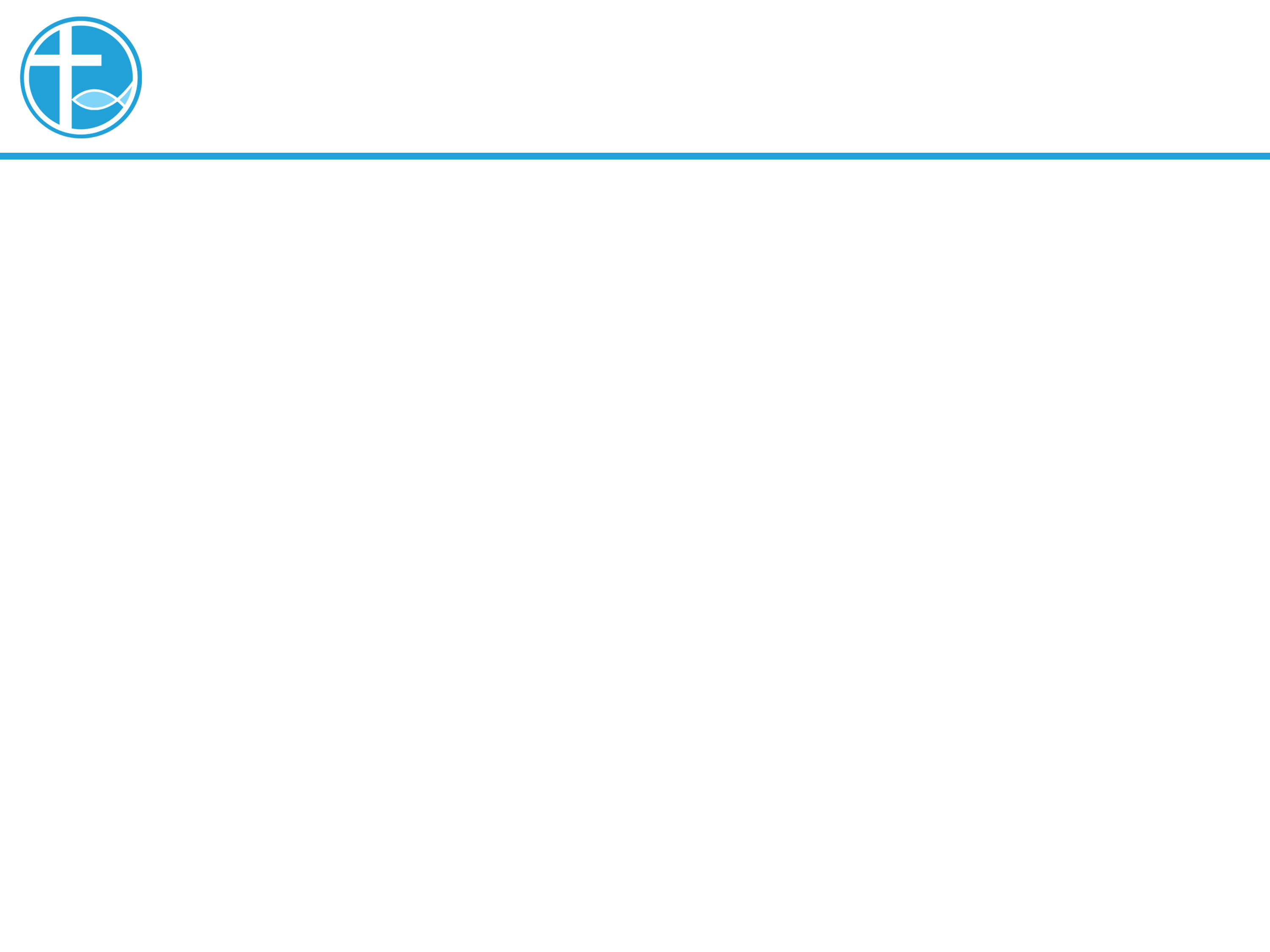 受教者的舌头
以赛亚书50章是第三首仆人之歌，那里说到神的仆人，那是第二以赛亚作为先知的操练和遭遇。
也预表了耶稣基督也面对相类同的情况。
「 50:4 主耶和华赐我受教者的舌头，使我知道怎样用言语扶助疲乏的人。主每早晨提醒，提醒我的耳朵，使我能听，像受教者一样。 50:5 主耶和华开通我的耳朵；我并没有违背，也没有退后。」
[Speaker Notes: 请注意修改证道题目和讲员
标题为42]
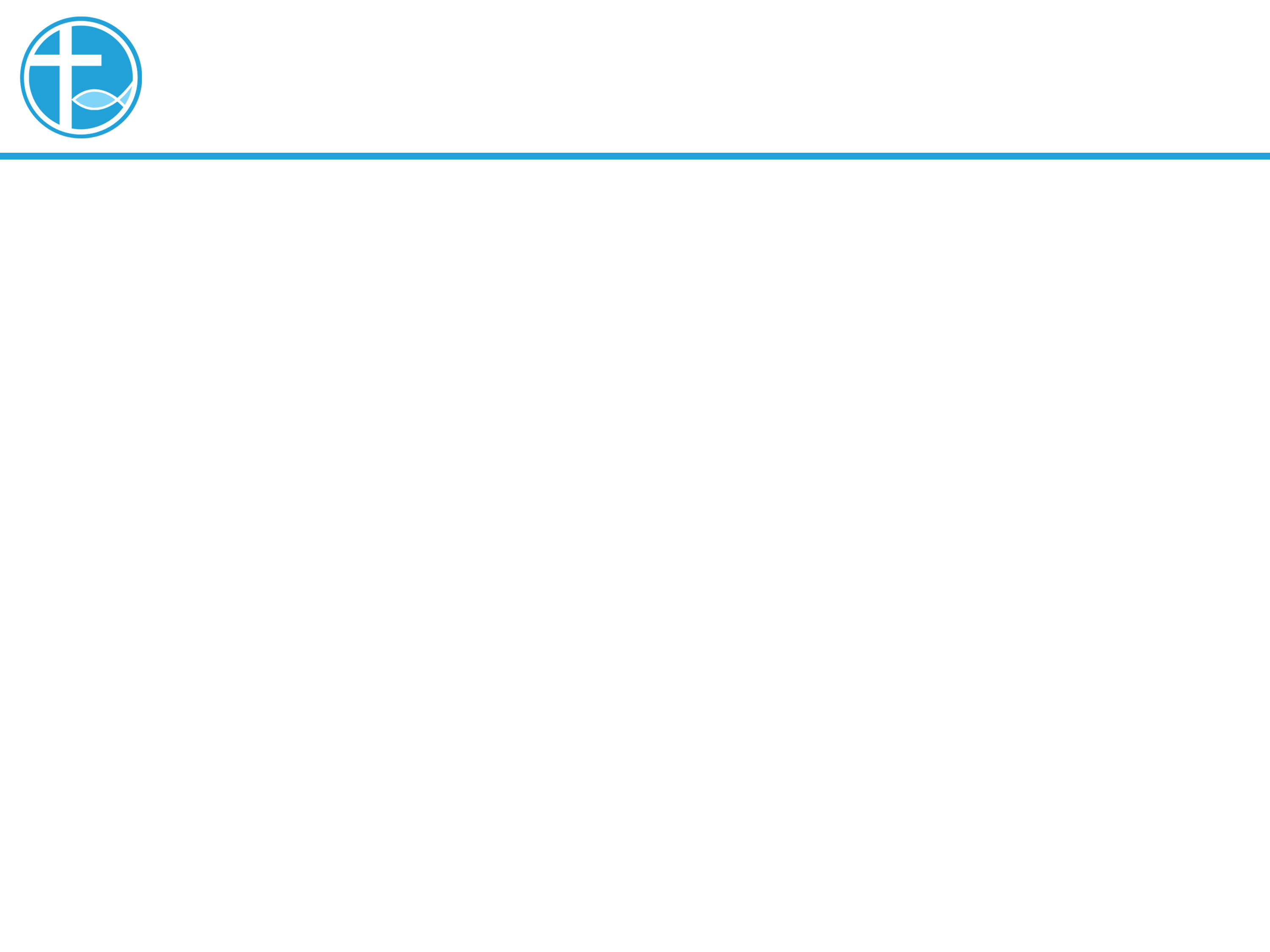 受教者的舌头
「疲乏的人」不是工作读书照顾家庭，已经很疲乏的人。🙅🏻‍♂️😫
「疲乏的人」对应着当时的处境，是那些相信神的应许，在被掳后，舍弃了原本在巴比伦舒适生活，愿意归回重建神国度的子民。🫡 🙏🏻
[Speaker Notes: 请注意修改证道题目和讲员
标题为42]
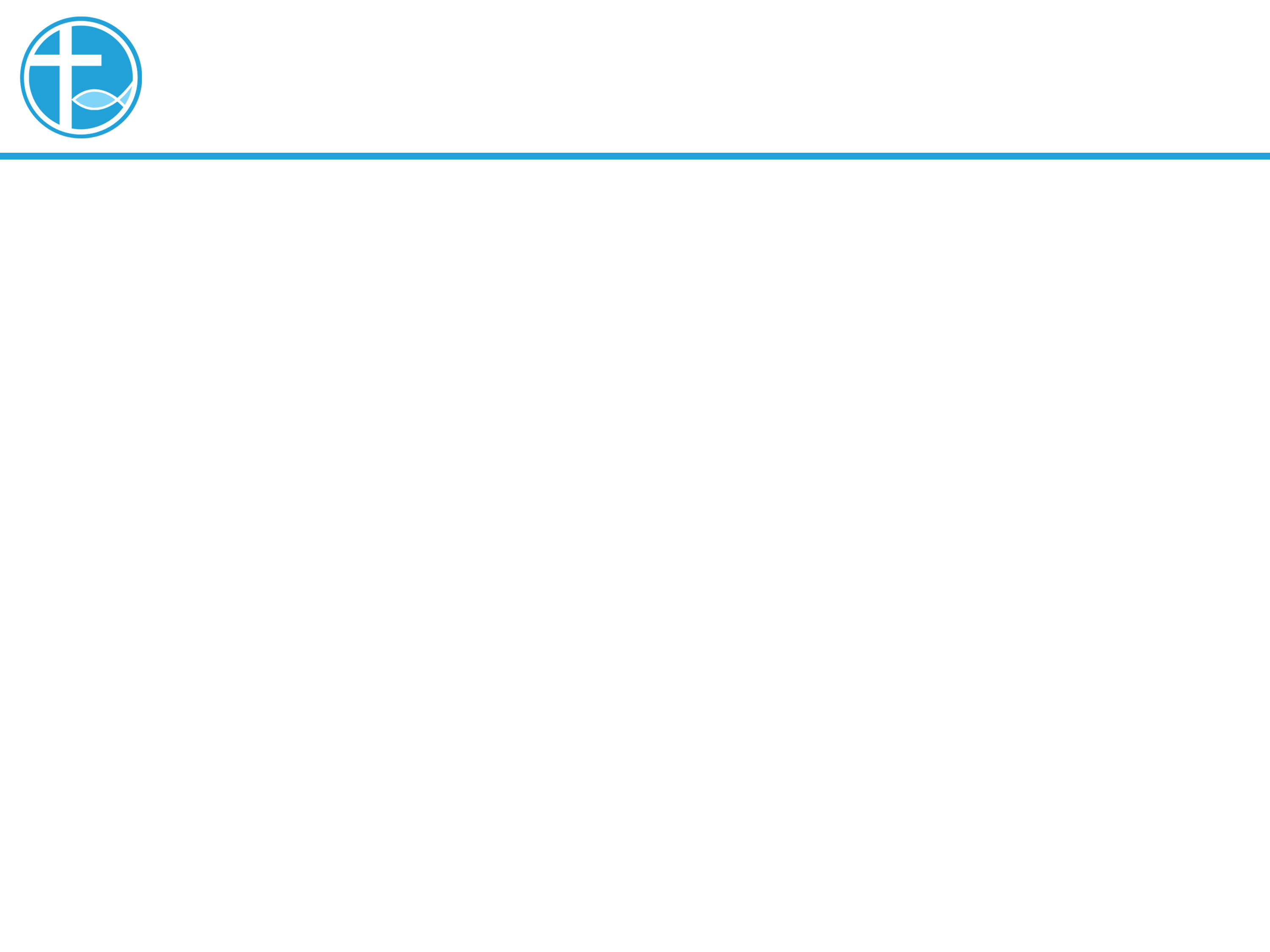 受教者的舌头
「疲乏的人」的光景如何？
尼希米记1:1-3，尼希米说：「我在书珊城的宫中。 2那时，有我一个弟兄哈拿尼，同着几个人从犹大来。我问他们那些被掳归回、剩下逃脱的犹大人和耶路撒冷的光景。3他们对我说：「那些被掳归回剩下的人在犹大省遭大难，受凌辱；并且耶路撒冷的城墙拆毁，城门被火焚烧。」
[Speaker Notes: 请注意修改证道题目和讲员
标题为42]
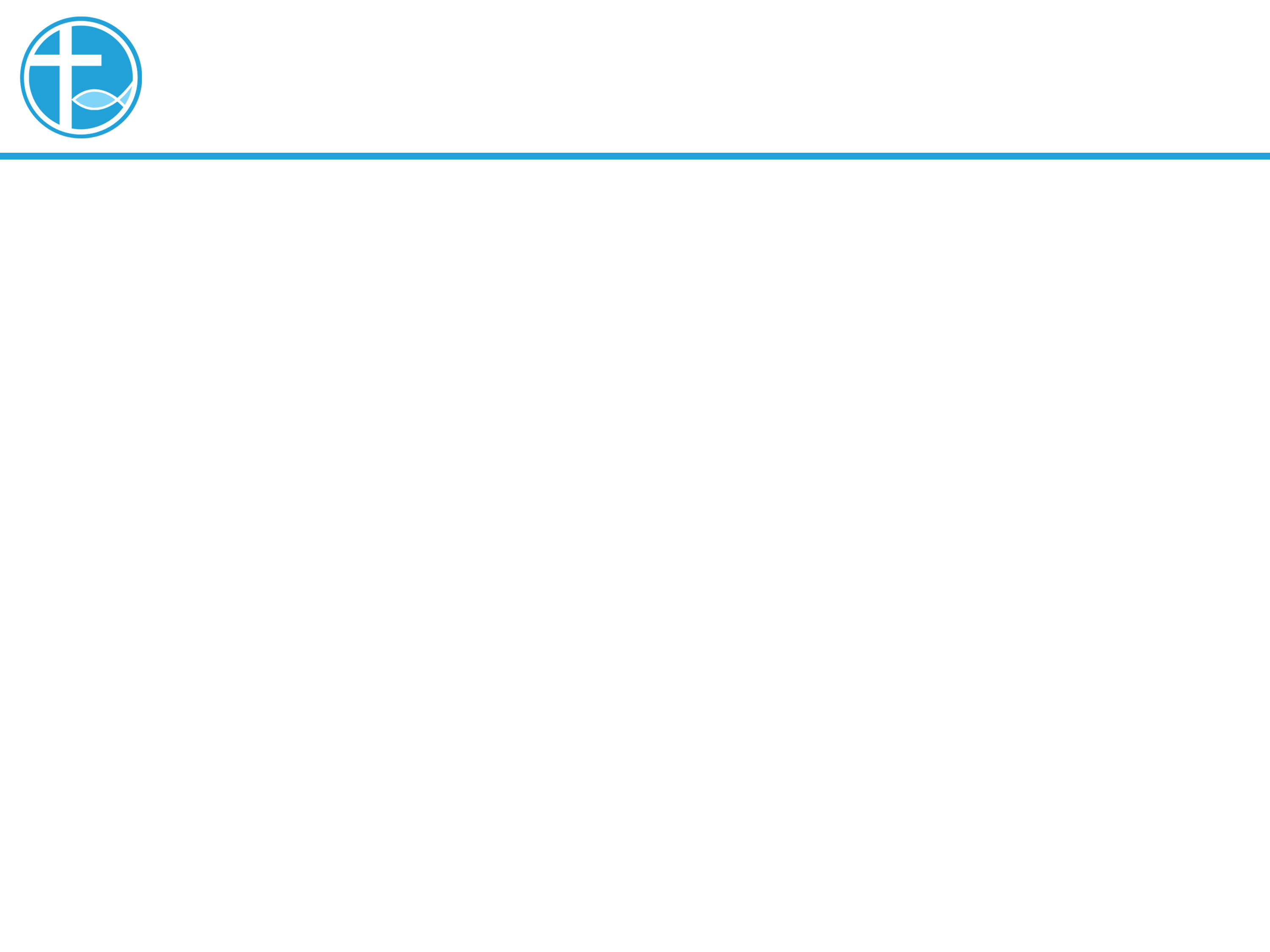 受教者的舌头
除了外敌的威胁，更包括了不愿回耶路撒冷的同胞讥讽。
「为什么你要放弃舒适的生活？回耶路撒冷捱苦？」
「你以为回到耶路撒冷就是行神的旨意吗？你比我们高尚吗？」
[Speaker Notes: 请注意修改证道题目和讲员
标题为42]
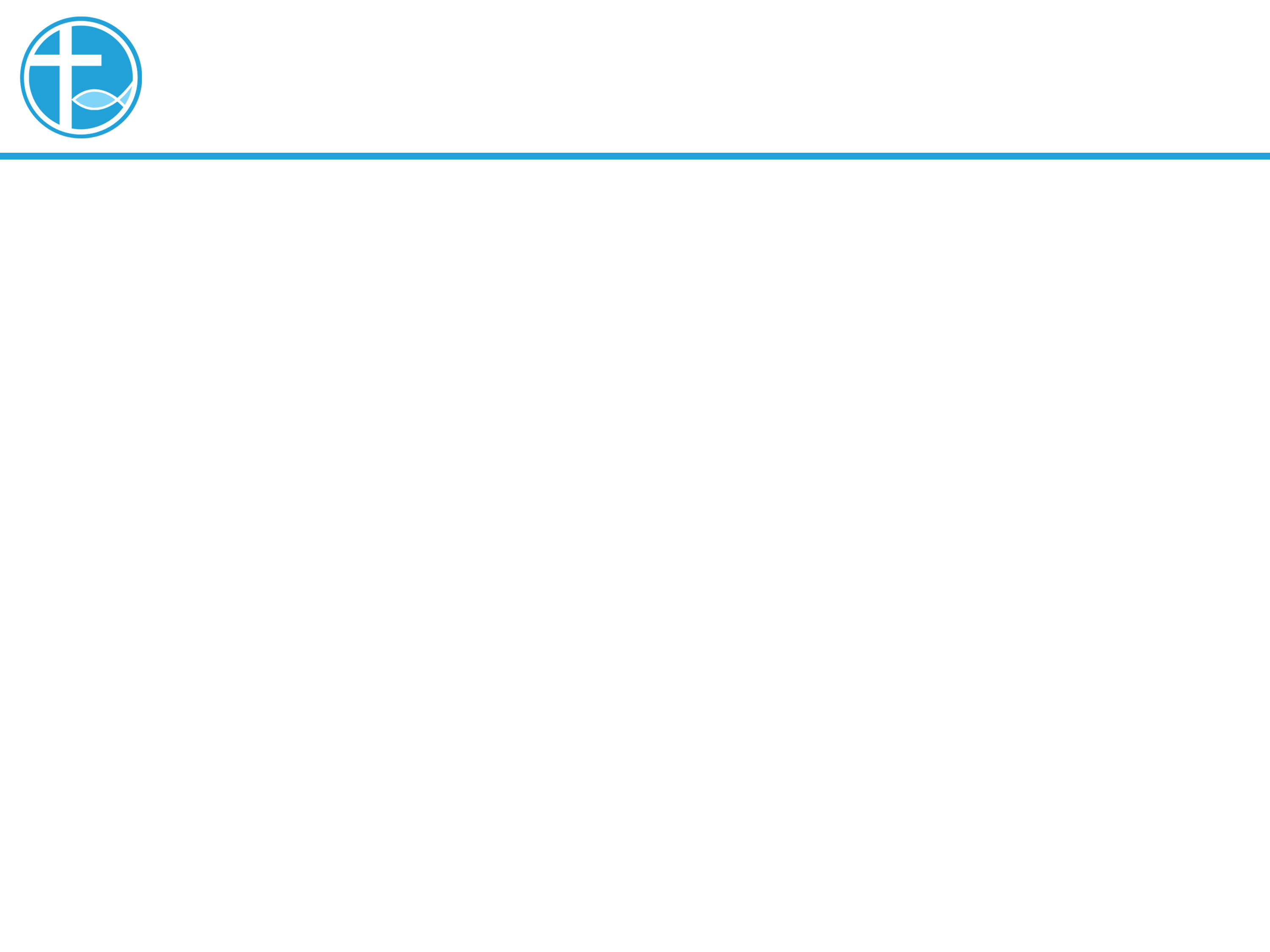 受教者的舌头
第二以赛亚用神的话扶助疲乏的人，成为软弱者的祝福和力量，他要以神的话，坚定那些愿意回耶路撒冷的人，因为他们是被掳归回的，神所拣选的余种。
先知引来反对者，便羞辱先知，甚至拉到众人面前，审判他。但是神的仆人仍然没有违背神的说话，也没有因反对的人而退后。（赛50:5）
[Speaker Notes: 请注意修改证道题目和讲员
标题为42]
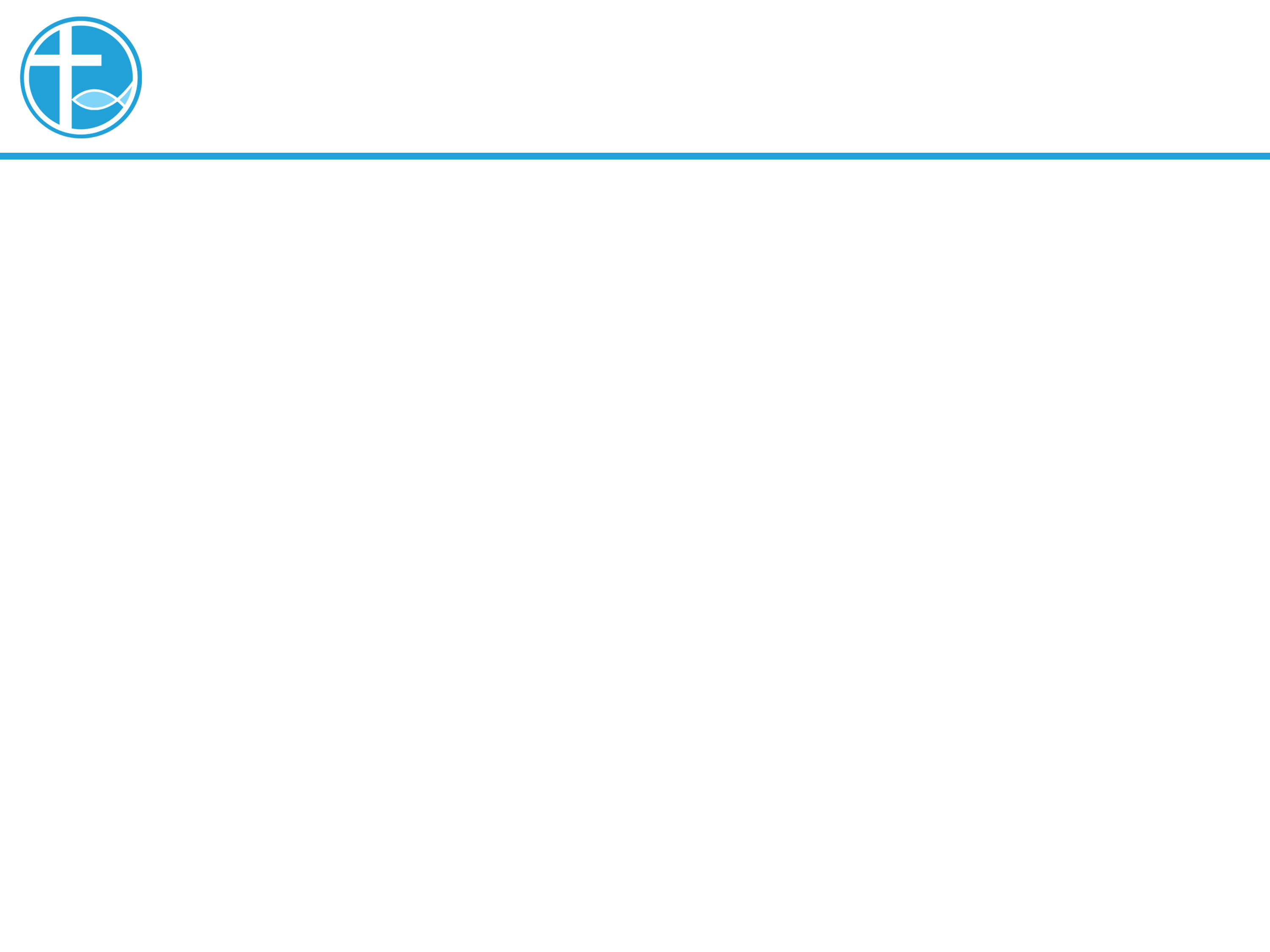 受教者的舌头
赛50:6-7节，是先知受到公审的情况
「主耶和华要帮助我；谁能定我有罪呢？」（赛50:9）
先知是「受教者的舌头」，他定意打开耳朵，听从神的话，又宣讲神的话，纵然面对敌人，生命受威胁，受到暴力对待，仍然忠心作神话语的忠仆，作谦卑的仆人。
[Speaker Notes: 请注意修改证道题目和讲员
标题为42]
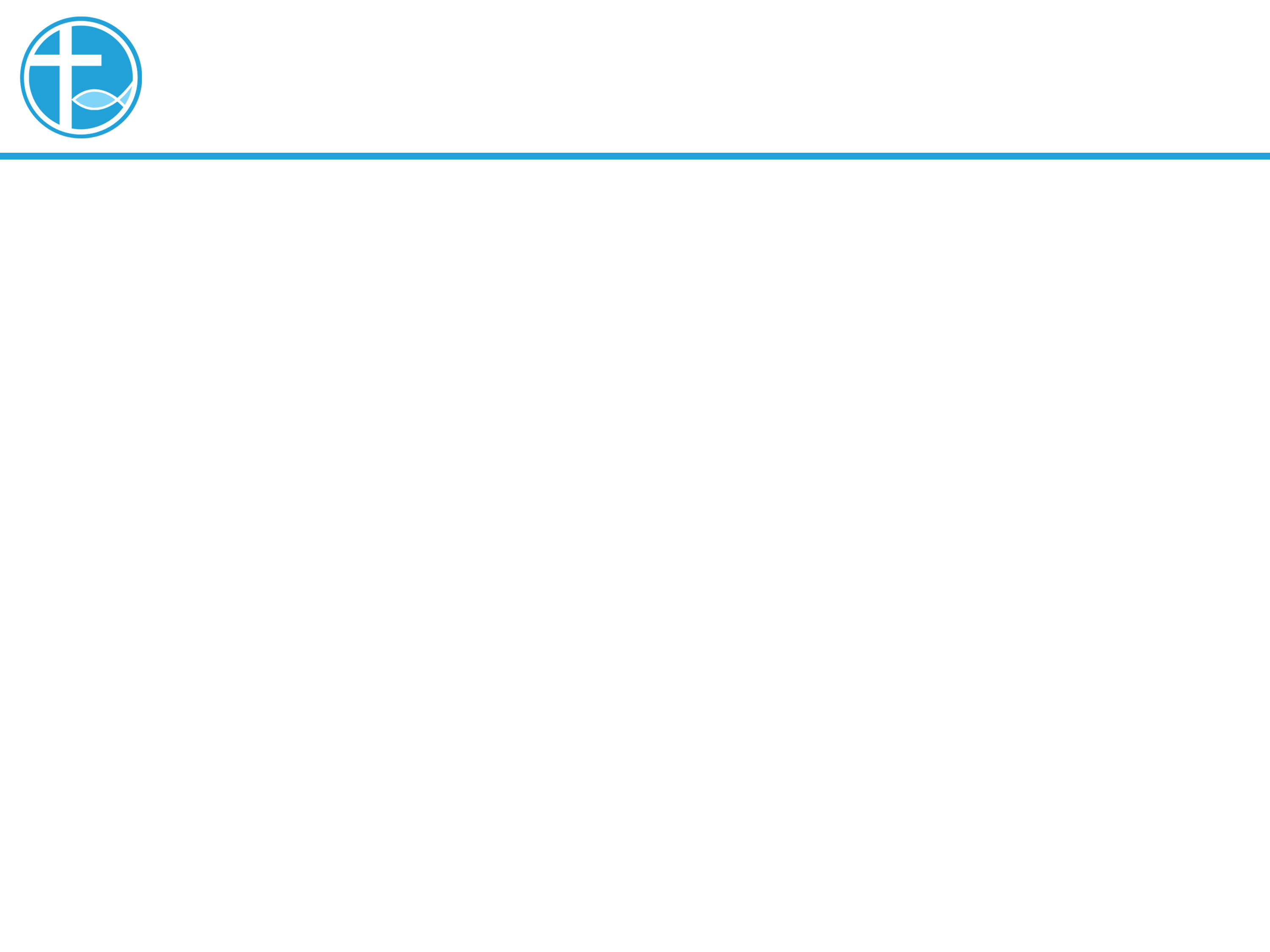 受教者的舌头
「受教者的舌头」并不是不可以说话，
而是定意将自己的舌头奉献给主，
不再按自己的喜好说话，
而是要说神要我们说的话。
[Speaker Notes: 请注意修改证道题目和讲员
标题为42]
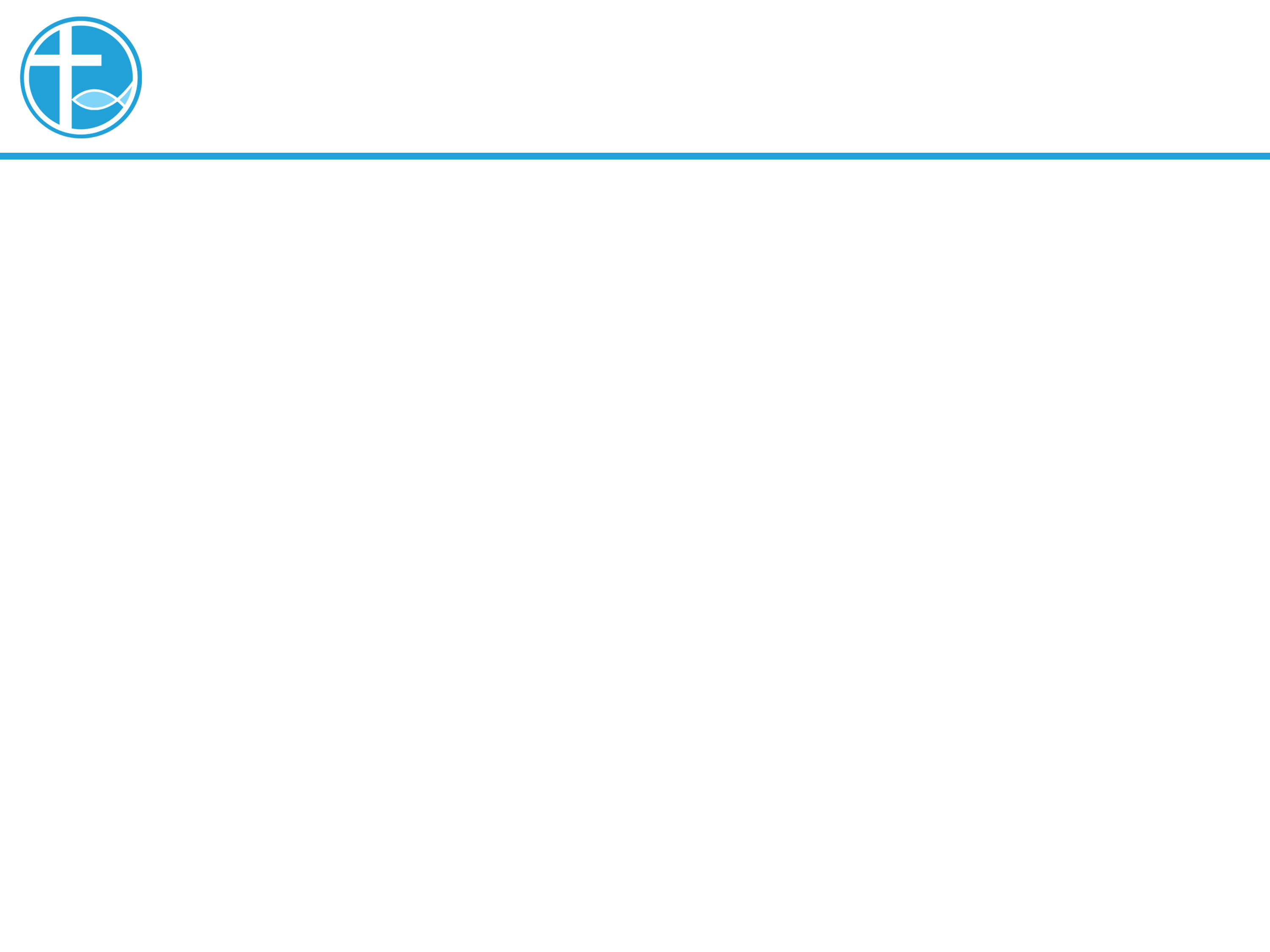 作神话语的忠仆
使徒 彼得 是 反面例子
在马16:17，耶稣对彼得说：「西门‧巴‧约拿，你是有福的！因为这不是属血肉的指示你的，乃是我在天上的父指示的。」
耶稣便谈到他的救恩计划：「人子必须受许多的苦，被长老、祭司长，和文士弃绝，并且被杀，过三天复活。」（可8:31 ）
[Speaker Notes: 请注意修改证道题目和讲员
标题为42]
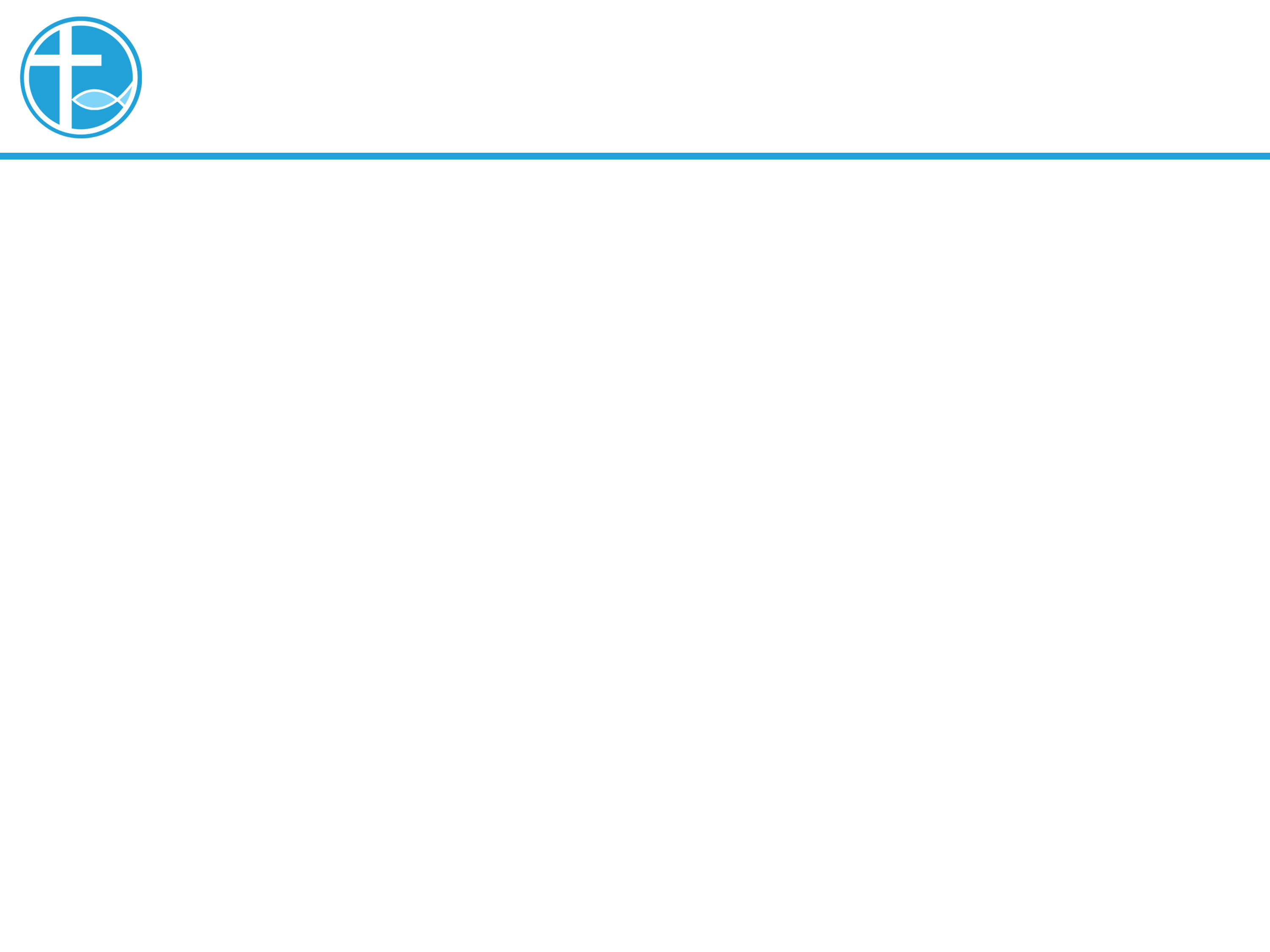 作神话语的忠仆
耶稣立刻很严厉地责备彼得：「撒但，退我后边去吧！因为你不体贴　神的意思，只体贴人的意思。」
又向门徒说：「若有人要跟从我，就当舍己，背起他的十字架来跟从我。」
[Speaker Notes: 请注意修改证道题目和讲员
标题为42]
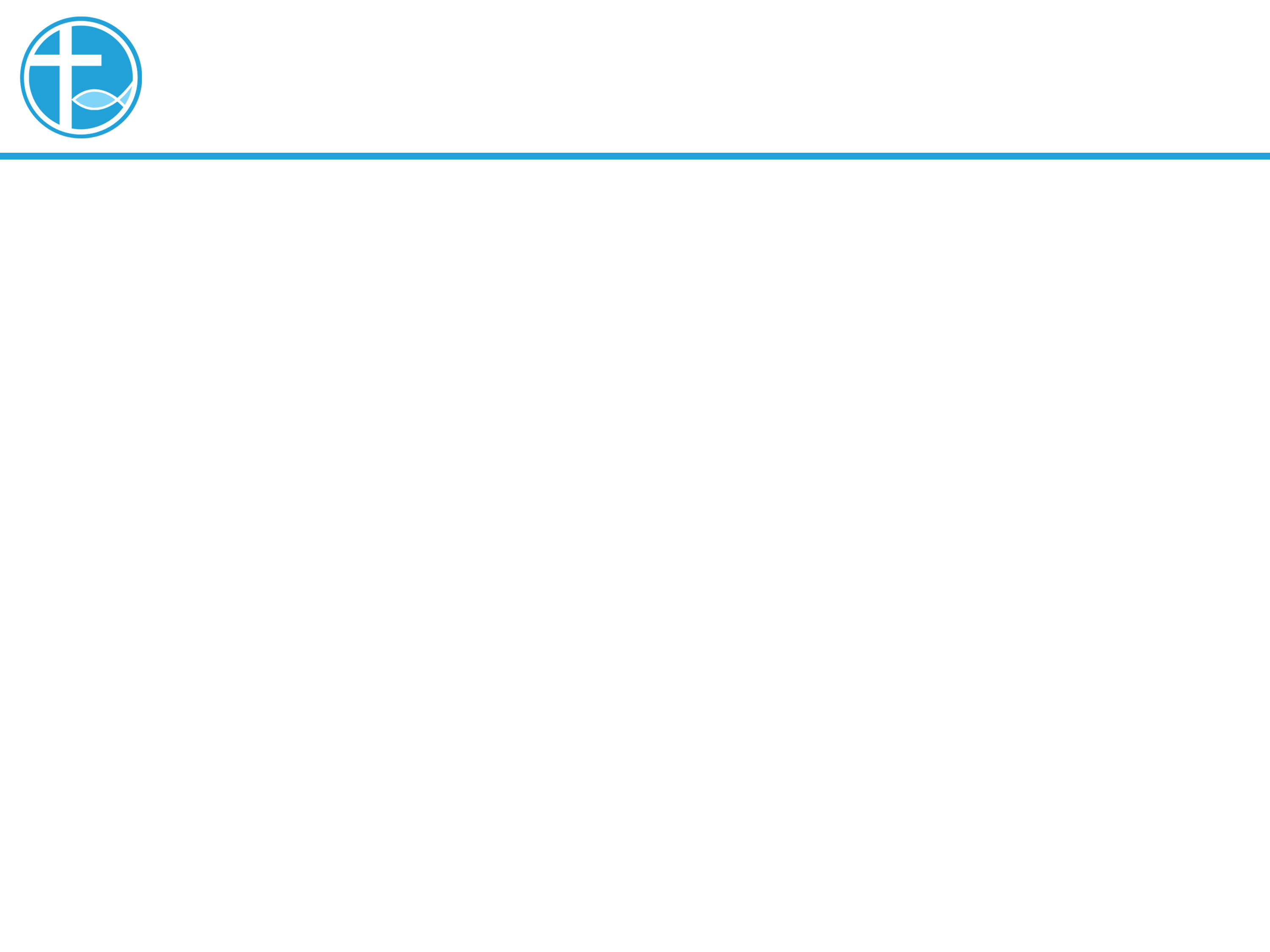 作神话语的忠仆
我们可以怎样避免呢？
我们要进行一个操练，不再为自己说话，而是要为神去说话。
我们要每早晨听神的话，用神的话彼此劝勉。
我们要每晚在睡前省察自己说了什么话，回顾自己在一天里，说了什么话，我到底是为自己说话，还是为神说话。
[Speaker Notes: 请注意修改证道题目和讲员
标题为42]
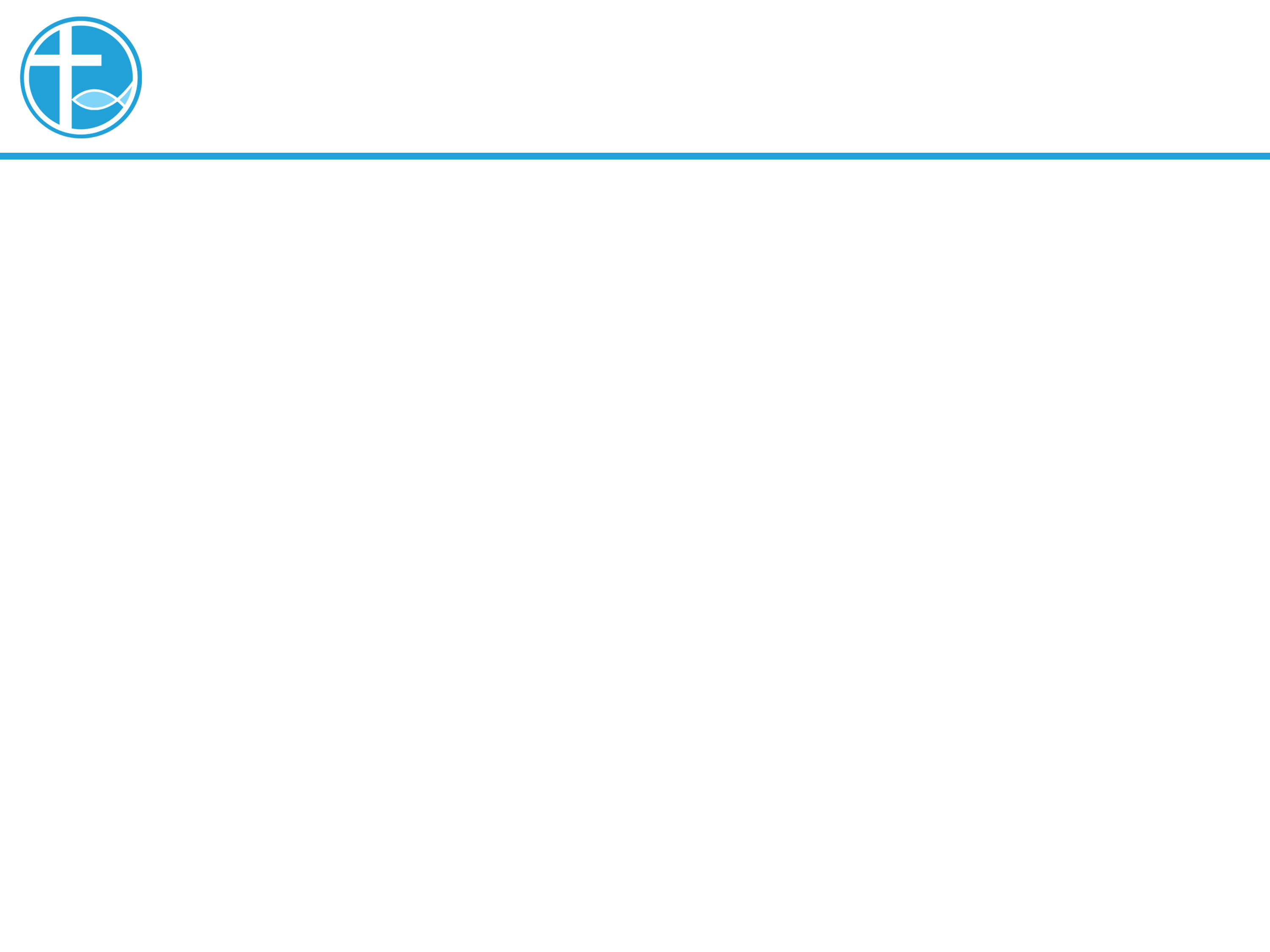 作神话语的忠仆
能够只为神说话，不为自己说话，背后是一种对神的信靠。
正如先知的相信：「主耶和华要帮助我；谁能定我有罪呢？」（赛50:9）因此，可以等候神为他说话，而不用为自己说话。
相反，只为神去说话，「我知道怎样用言语扶助疲乏的人。」（赛50:4）
[Speaker Notes: 请注意修改证道题目和讲员
标题为42]
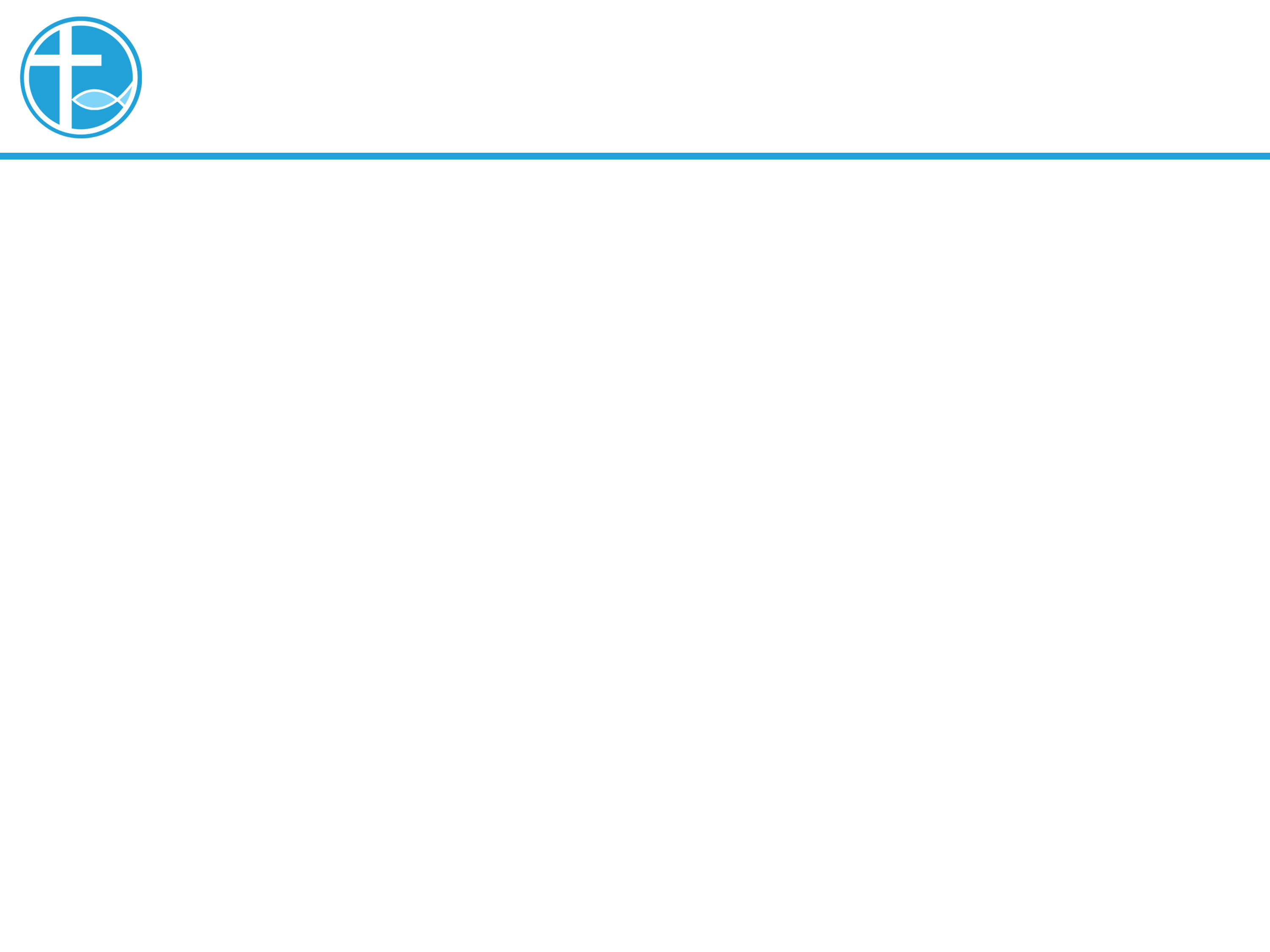 作神话语的忠仆
不将原生家庭受过的创伤传给下一代。
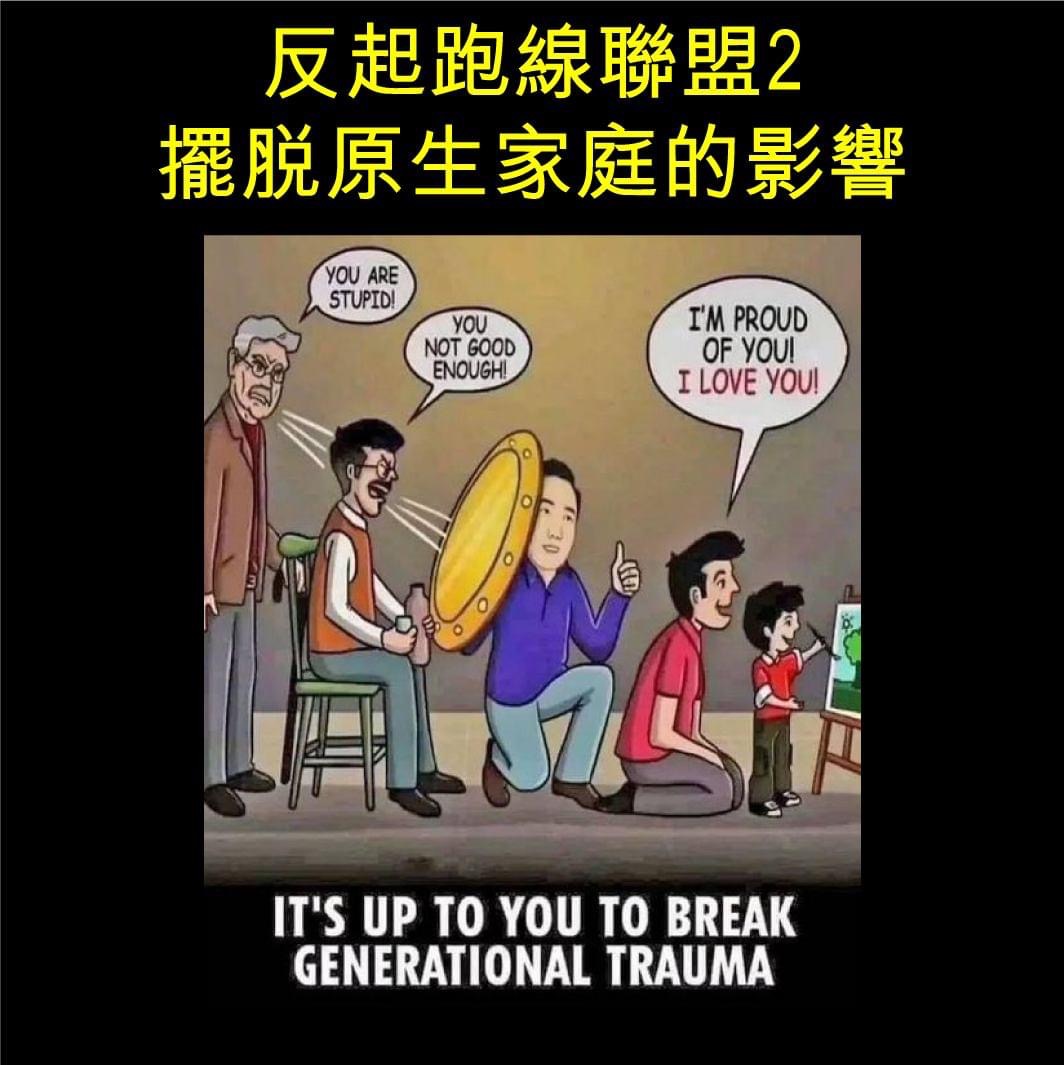 [Speaker Notes: 请注意修改证道题目和讲员
标题为42]
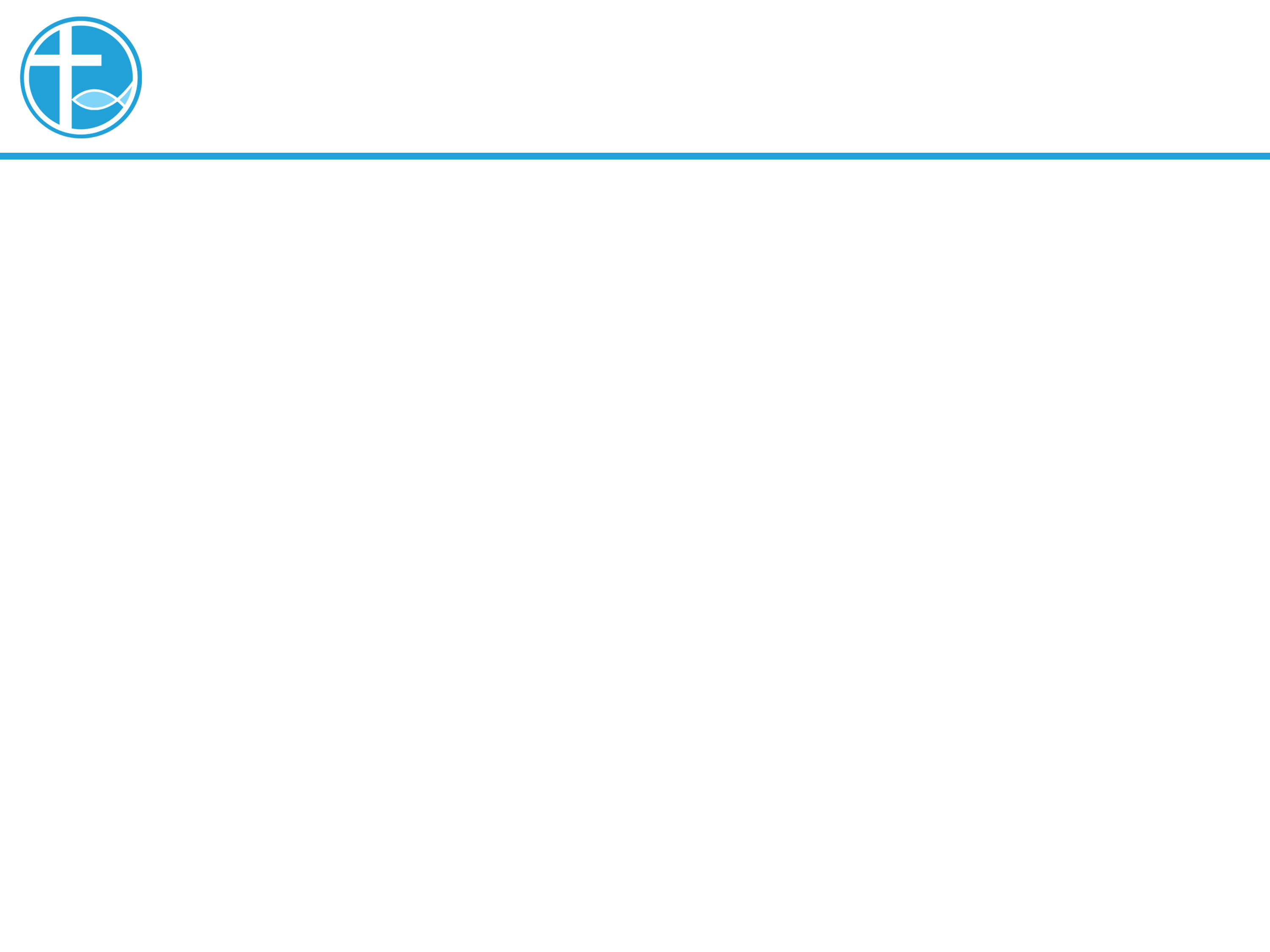 总结
引述一个《沙漠教父的智慧——人间道》的一个「灭绝口舌之欲」小故事结束：
// 巴弗奴修院长说：「当我顺一条路前行时，忽然迷失了方向，最后我来到一个村庄，看见有几个人正说坏话，批评妄断人。我于是站住不动，为我的罪过向上帝祈祷。看！那时有一个天使显现，手持宝剑对我说：『巴弗奴修，凡是判断自己弟兄的人，都要死于这口宝剑，但是，你没有判断别人，更在上帝前自谦自卑地承认你犯了罪，你的名字已登记在生命册内了。』」//
[Speaker Notes: 请注意修改证道题目和讲员
标题为42]
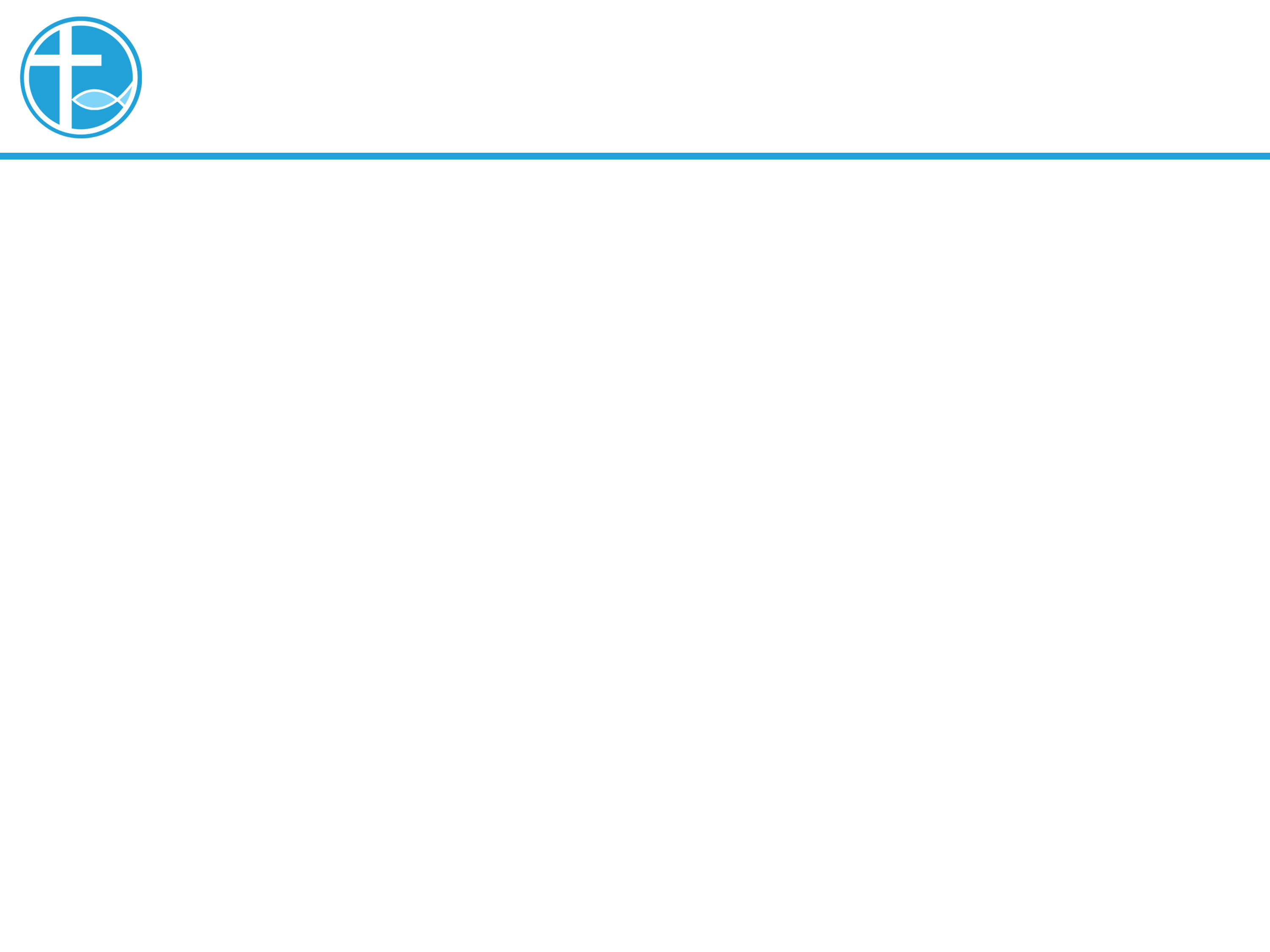 总结
引述一个《沙漠教父的智慧——人间道》的一个「灭绝口舌之欲」小故事结束：
// 批评论断不但伤害人与人之间的感情，还破坏团体的共融。尤有甚者，批评论断是自以为义的伪善表现。因为论断者往往只看见人家的过失，却永远看不见自己的罪。正如耶稣指出，论断只有负面而无积极的果效。事实上，批评论断是散播谣言、制造纠纷、煽动怀疑、拆毁灵性的高手，在它手中被害的人不胜其数。 //
[Speaker Notes: 请注意修改证道题目和讲员
标题为42]
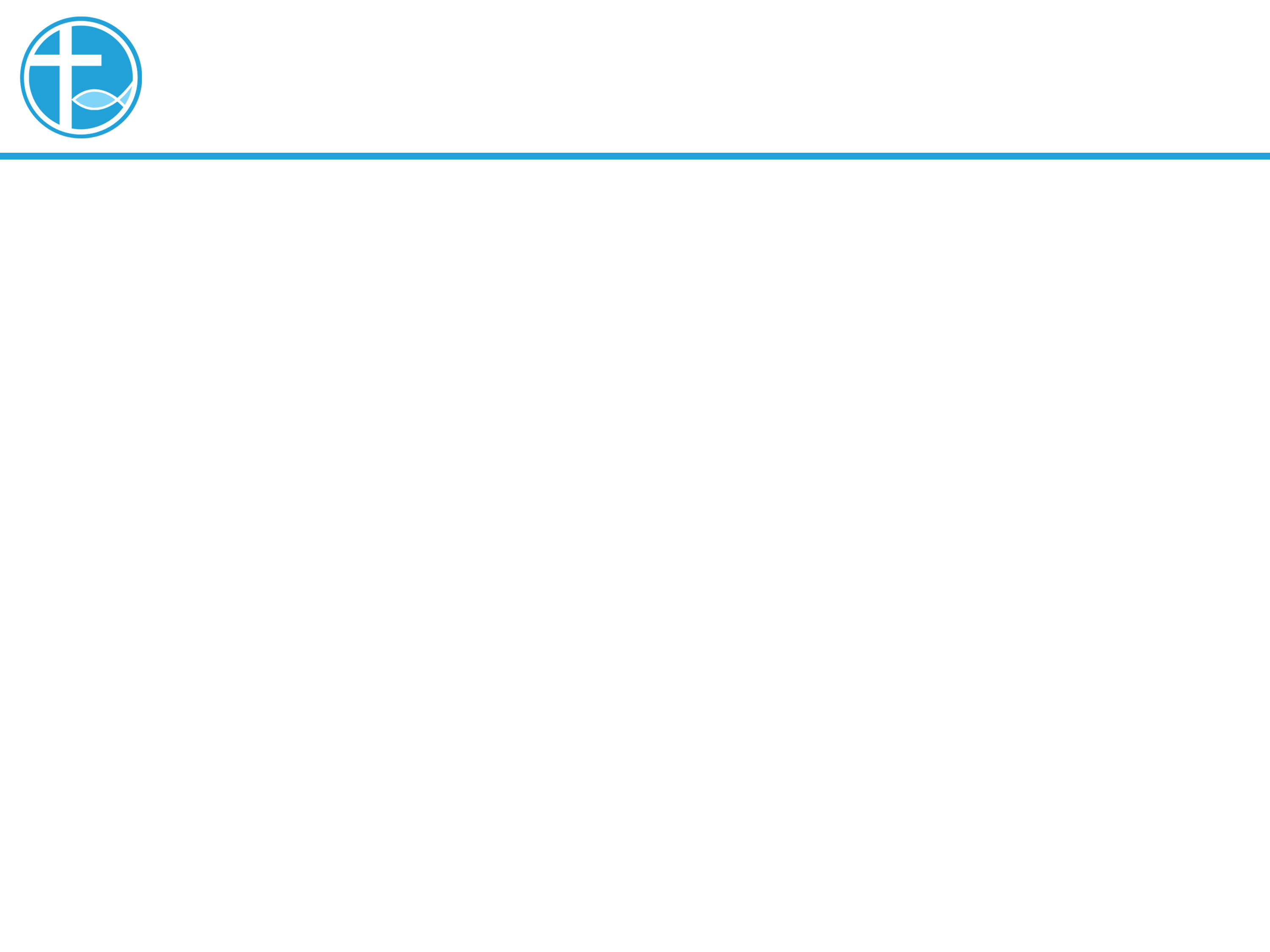 总结
引述一个《沙漠教父的智慧——人间道》的一个「灭绝口舌之欲」小故事结束：
// 尽管批评论断损人不利己，但是，人还是乐此不疲。今天人的问题，正正是好批评论断的问题。大家只要求别人去掉他眼中的刺，却无人愿意把自己眼中的梁木拔除。如此境况，社会又何来有和谐？人与人之间又何来有信任？ //
[Speaker Notes: 请注意修改证道题目和讲员
标题为42]
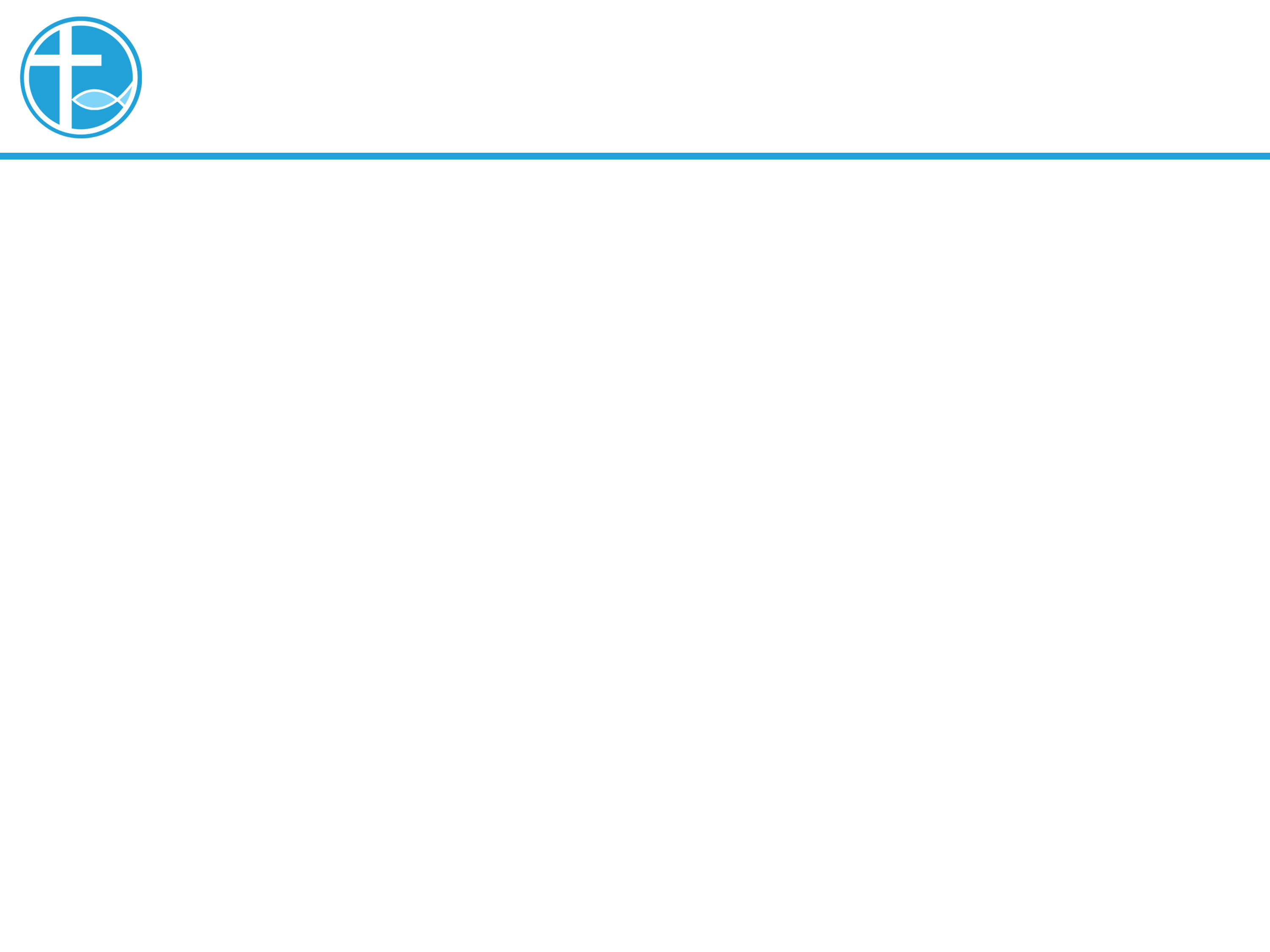 总结
引述一个《沙漠教父的智慧——人间道》的一个「灭绝口舌之欲」小故事结束：
// 批评论断无疑是一种口舌之欲，若不受到约束，祸害无穷。沙漠苦修，就是要把这口舌之欲彻底灭绝，所以教父宁愿三缄其口，也不发一言，以免出口伤人。更有教父知道论断人是自己的弱点，于是决心把小石卵含在口里，三年没有说过一句话。结果，他不仅仅制止了自己的舌头不再说坏话，还为自己涵养出感恩和赞美的德性。 //
[Speaker Notes: 请注意修改证道题目和讲员
标题为42]
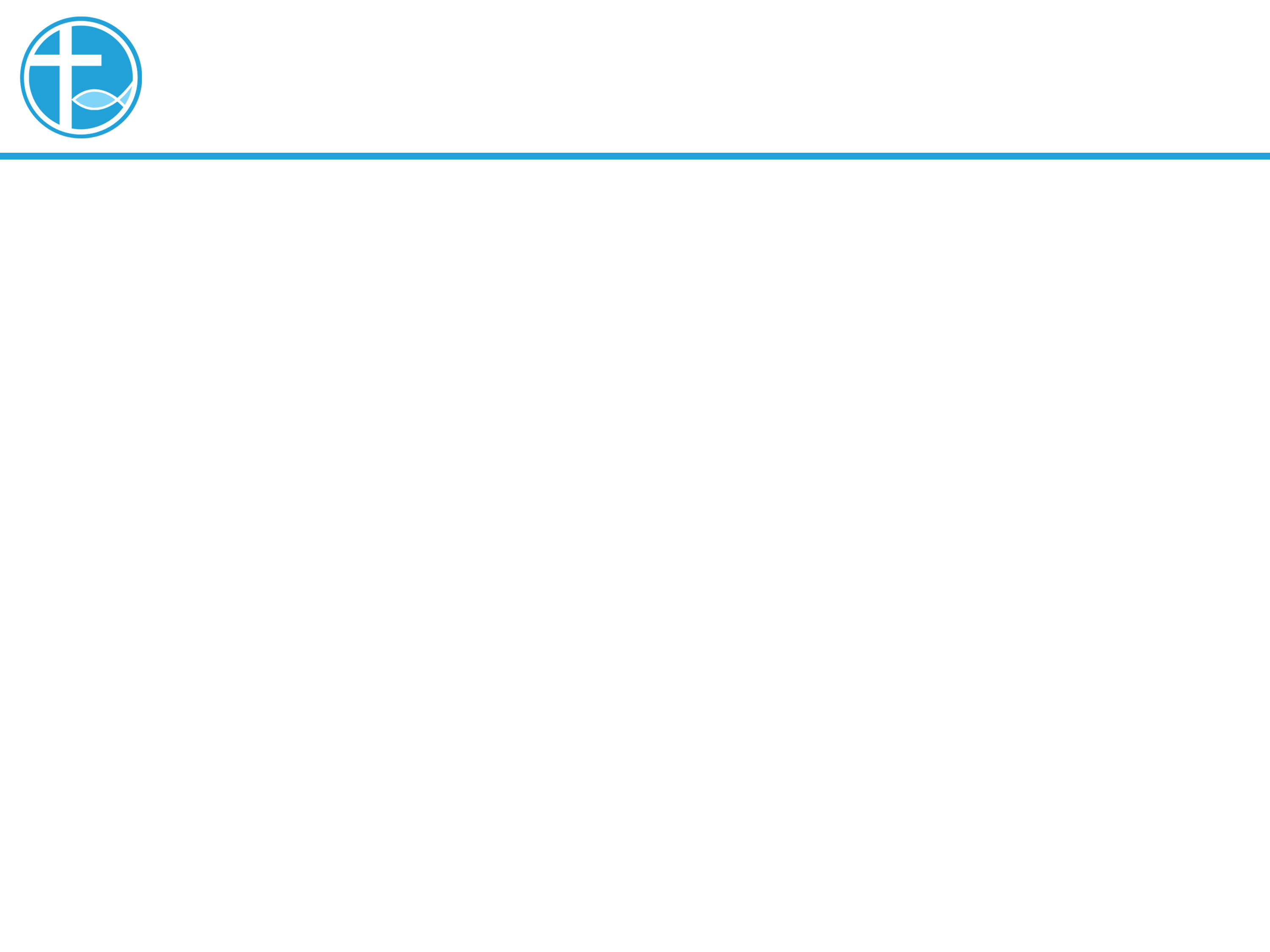 总结
引述一个《沙漠教父的智慧——人间道》的一个「灭绝口舌之欲」小故事结束：
// 今日基督徒敬虔生活不是什么，乃是控制舌头，不说坏话。〈雅各书〉作者说得好：「若有人自以为虔诚，却不勒住他的舌头，反欺哄自己的心，这人的虔诚是虚的。」（雅1：26）   《沙漠教父的智慧——人间道》页122-125 //
[Speaker Notes: 请注意修改证道题目和讲员
标题为42]